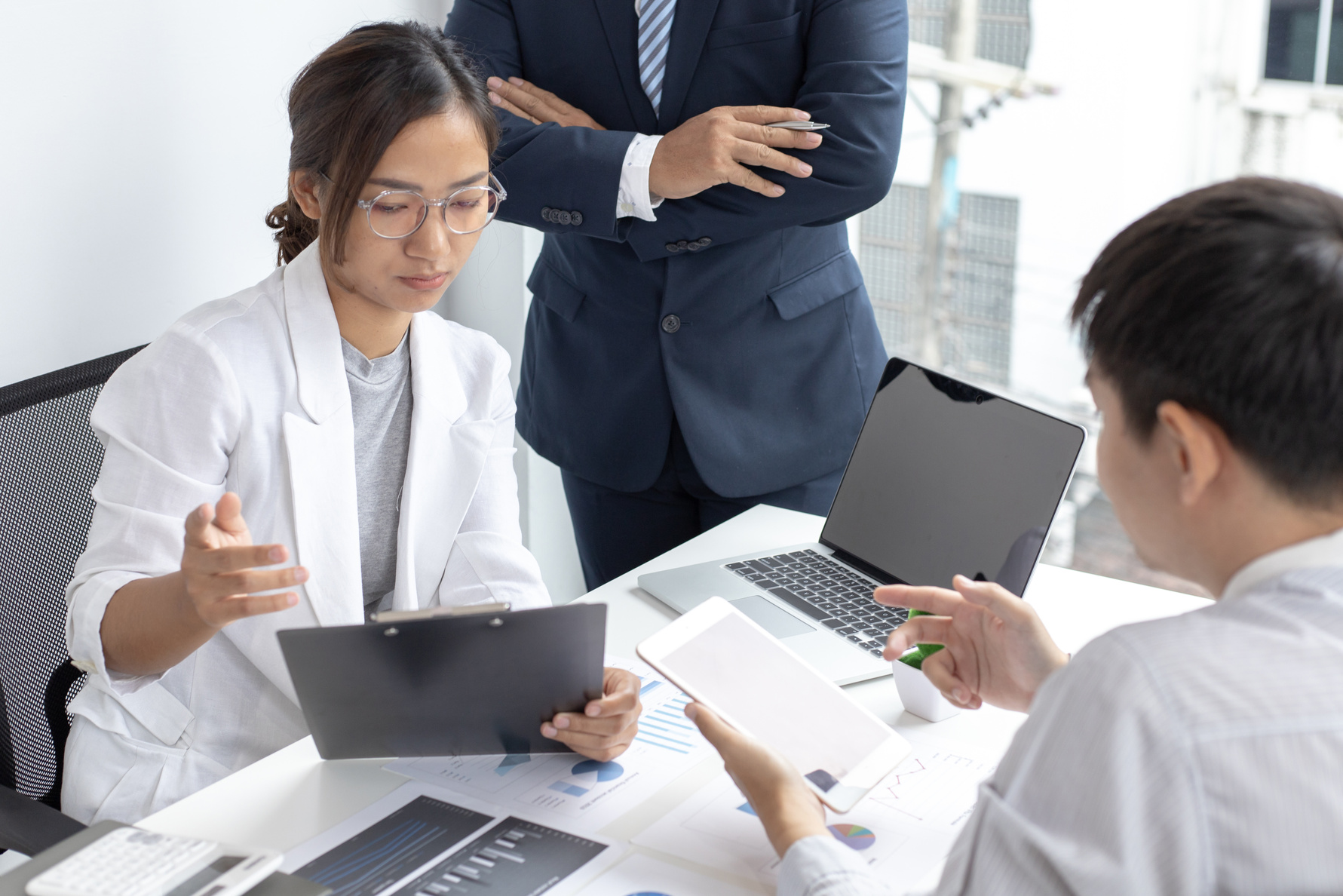 REKRUTMEN DAN SELEKSI
BREAKING NEWS
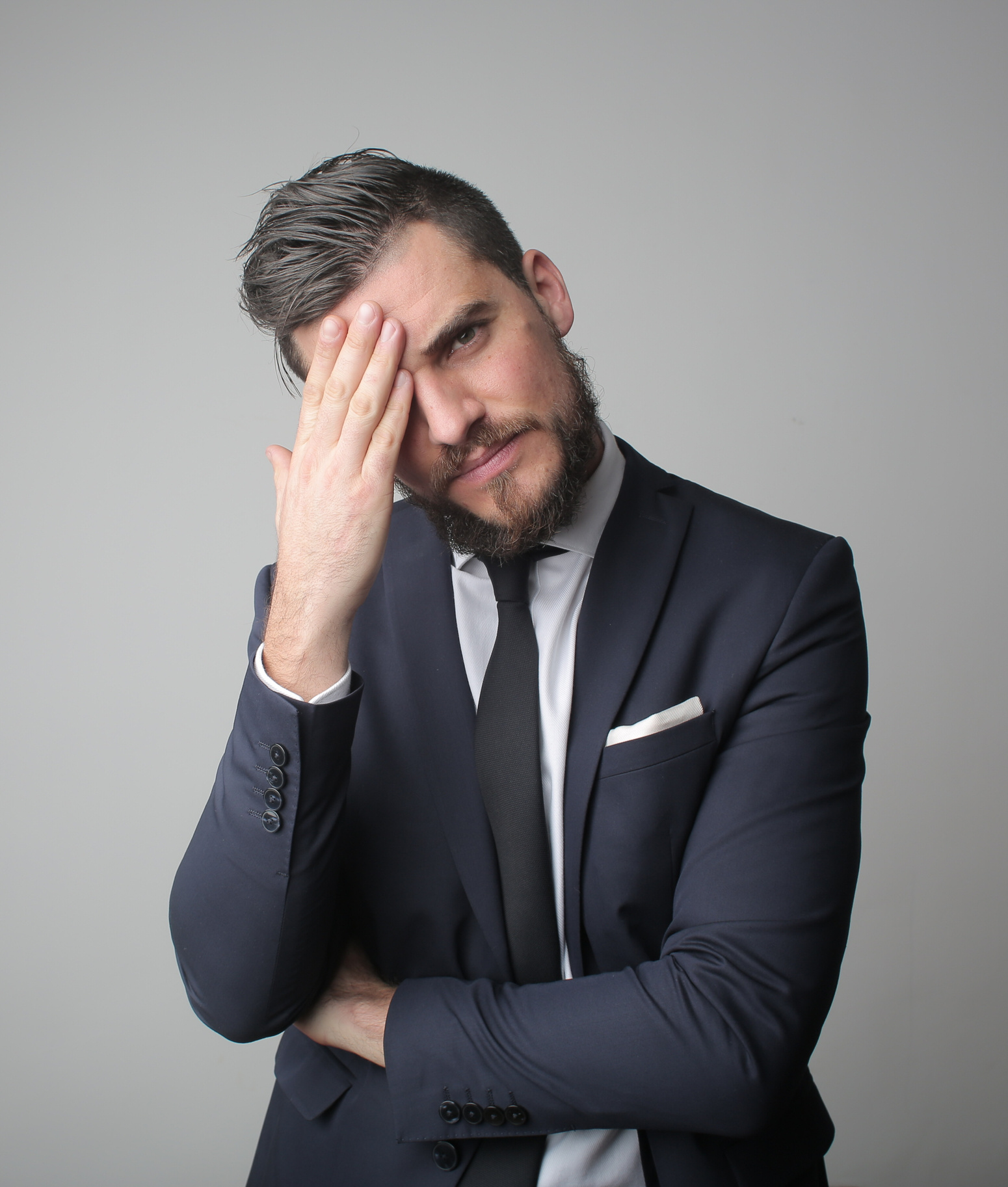 BREAKING NEWS
APA ITU REKRUTMEN?
Rekrutmen adalah proses mencari dan menyeleksi calon karyawan untuk mengisi posisi atau jabatan tertentu.
M Ferdiananda Chadafi, S.E.,M.S.M
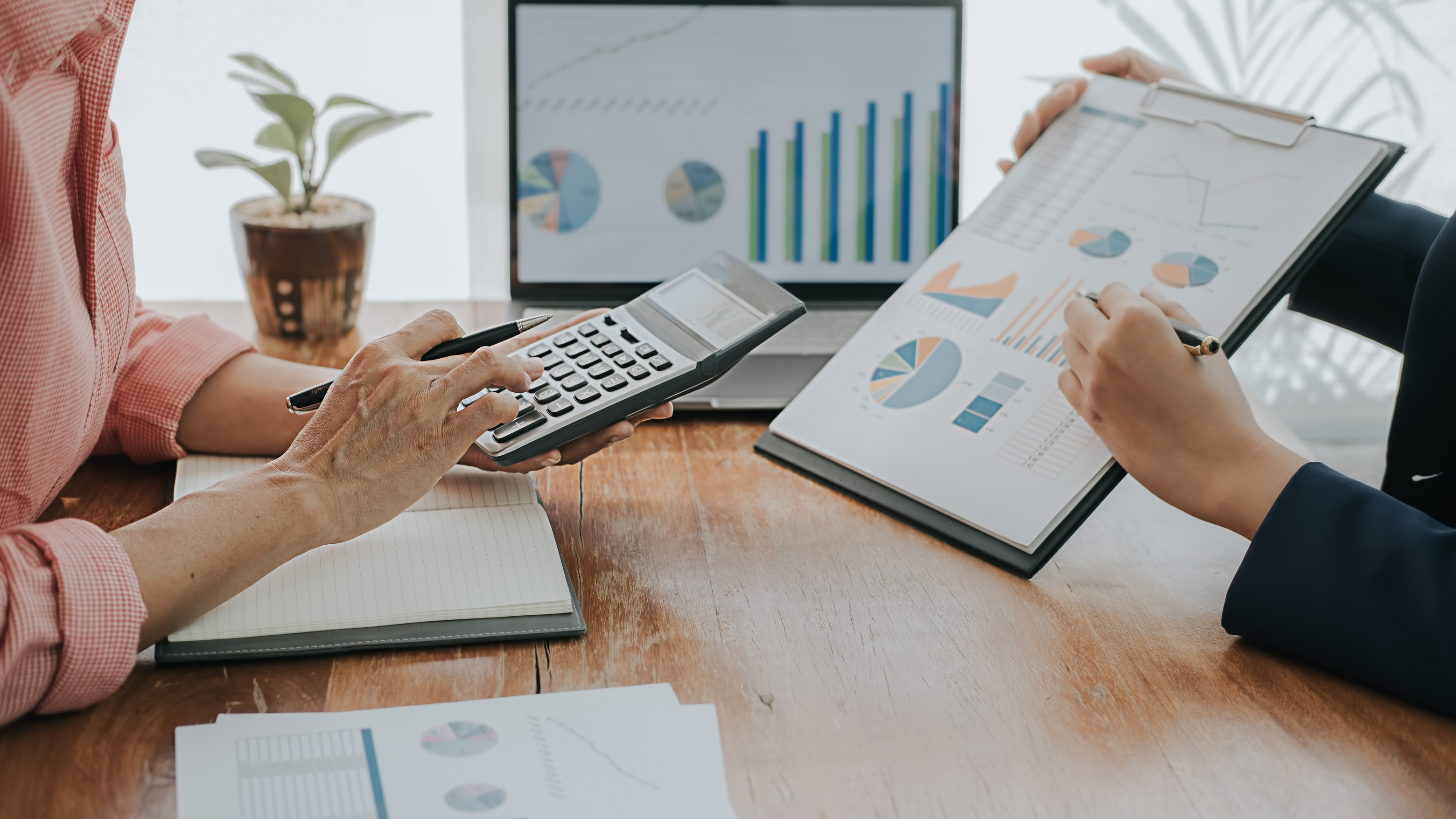 BREAKING NEWS
PRINSIP-PRINSIP REKRUTMENT
M Ferdiananda Chadafi, S.E.,M.S.M
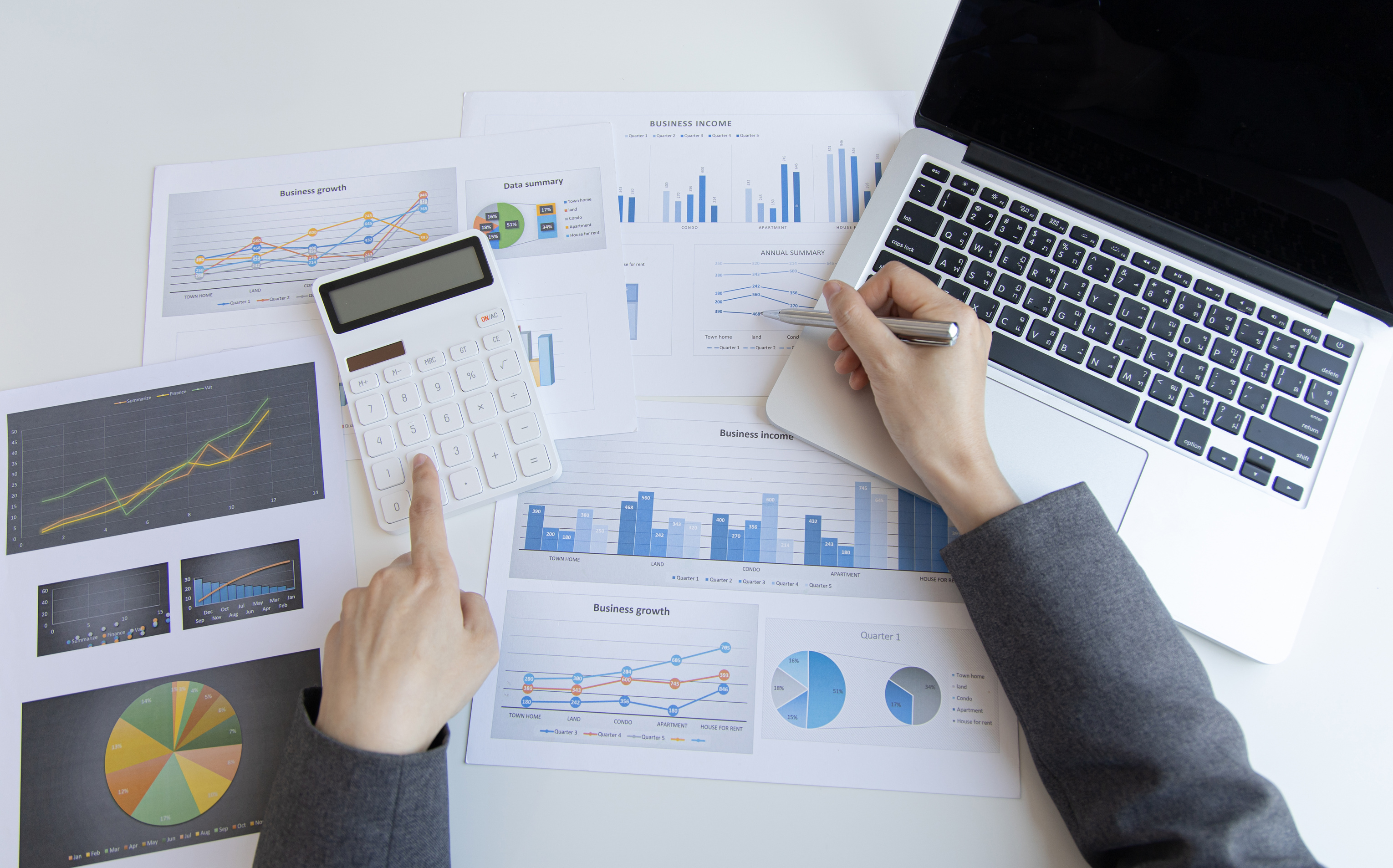 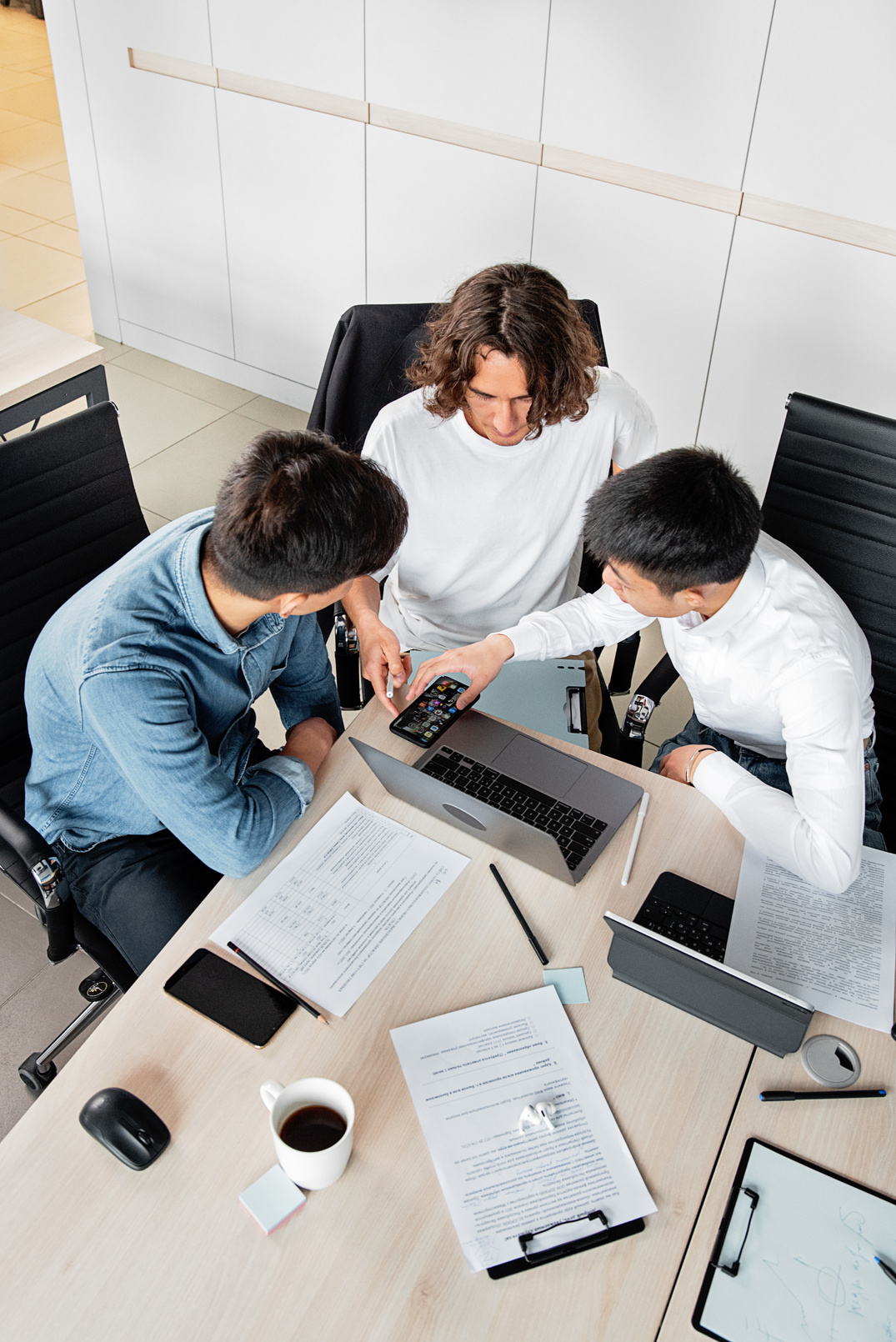 BREAKING NEWS
PRINSIP-PRINSIP REKRUTMEN
Mutu karyawan yang akan direkrut harus sesuai dengan kebutuhan yang di perlukan
M Ferdiananda Chadafi, S.E.,M.S.M
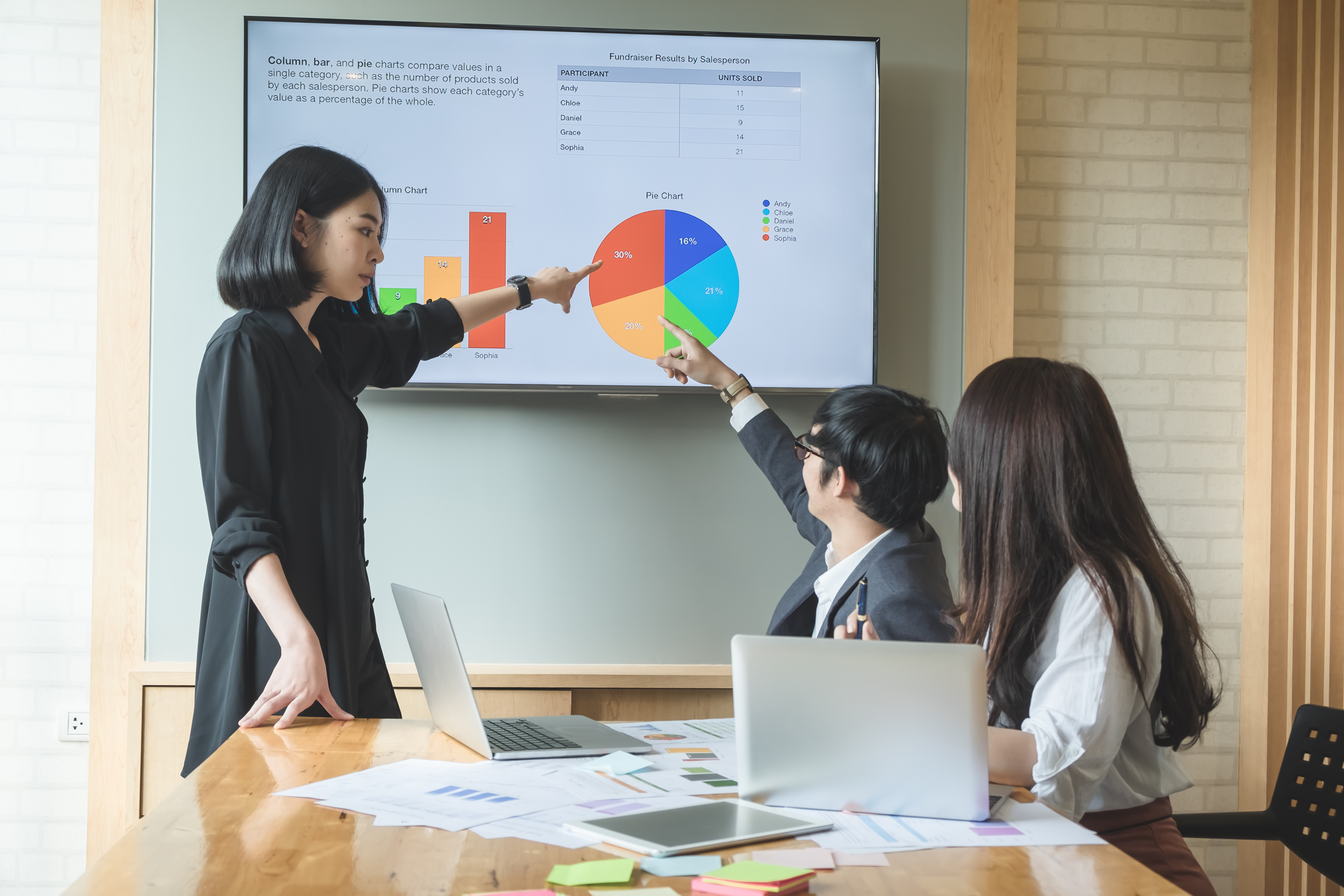 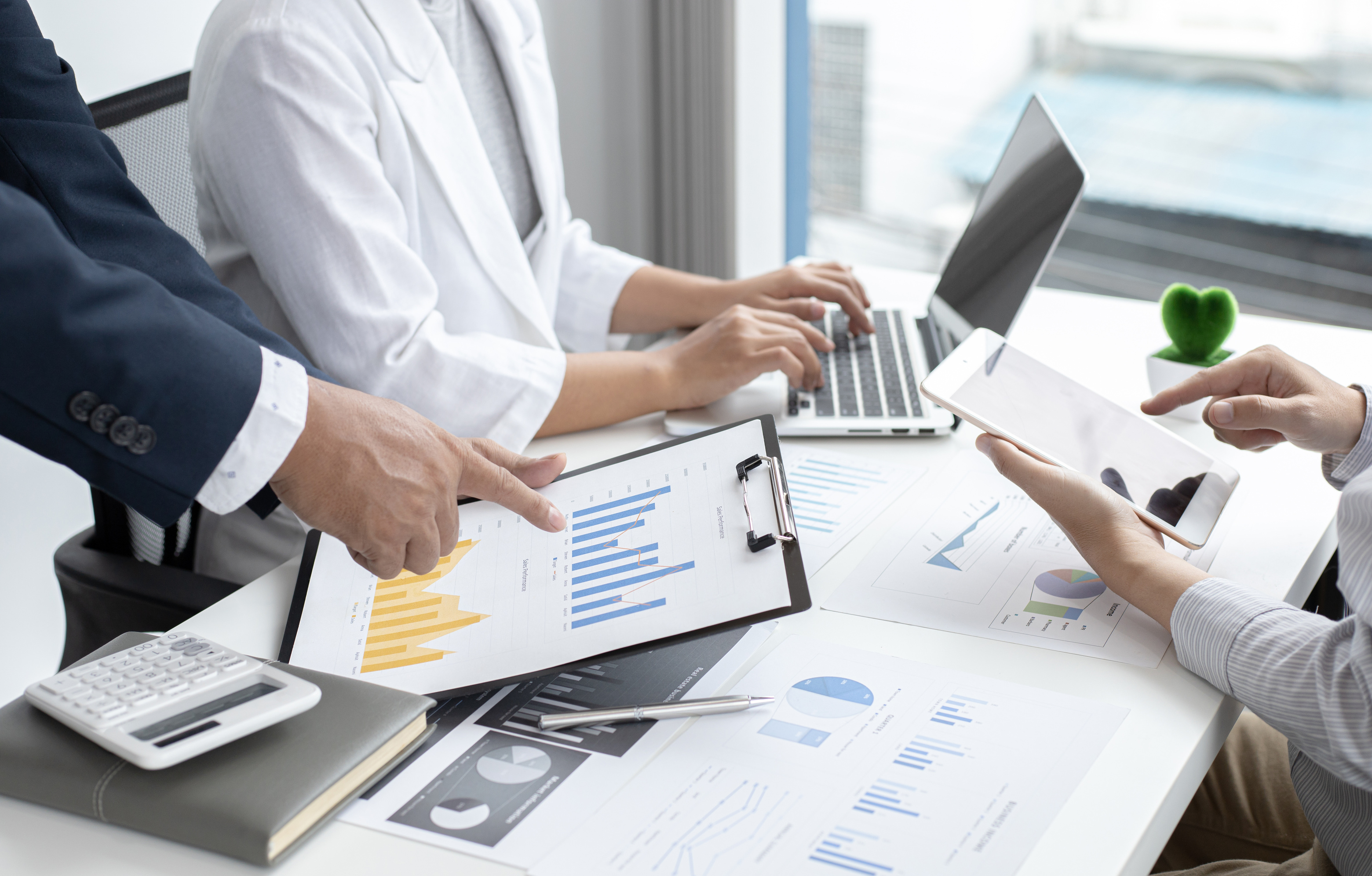 BREAKING NEWS
PRINSIP-PRINSIP REKRUTMEN
Jumlah karyawan yang di perlukan harus sesuai dengan job yang tersedia.
M Ferdiananda Chadafi, S.E.,M.S.M
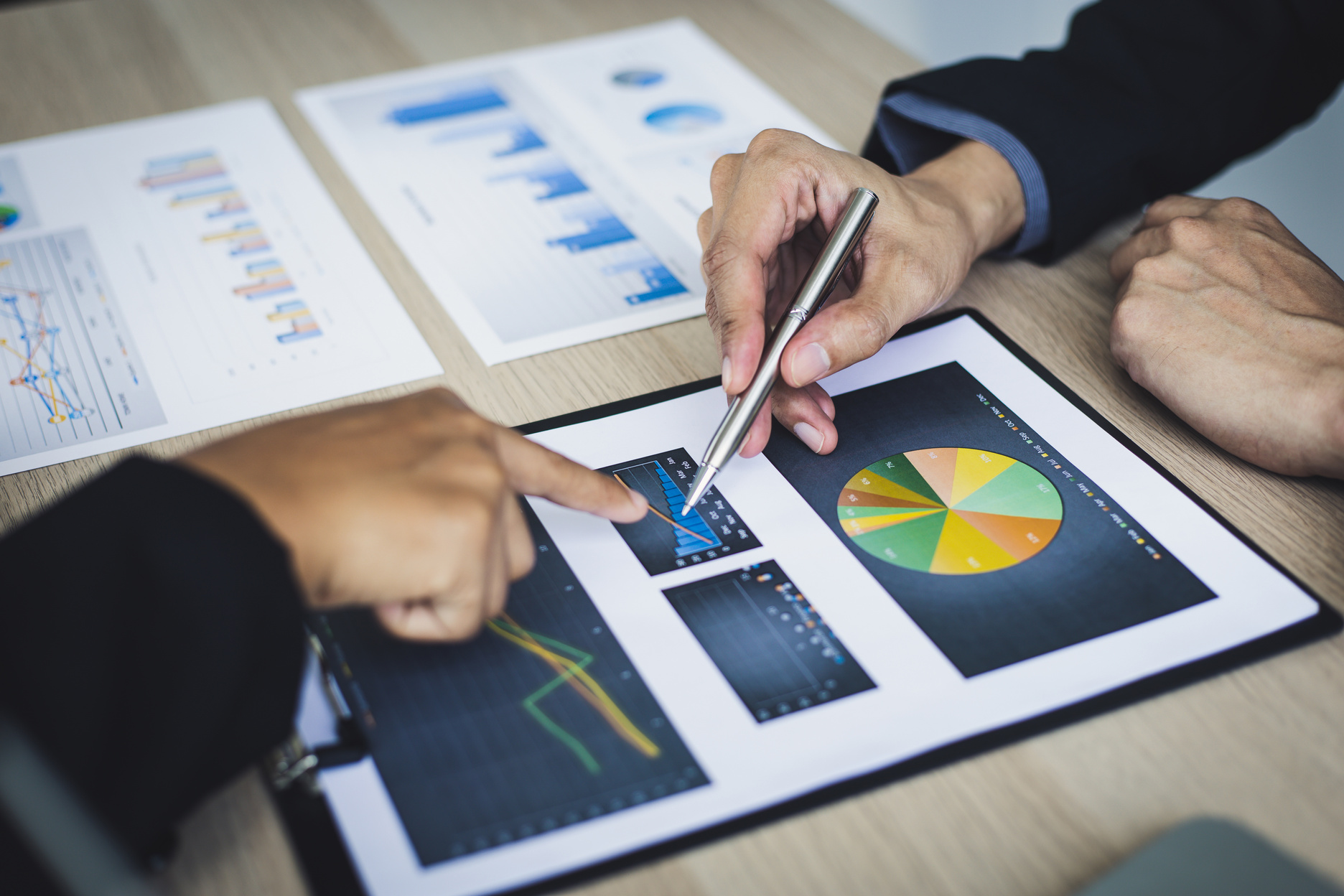 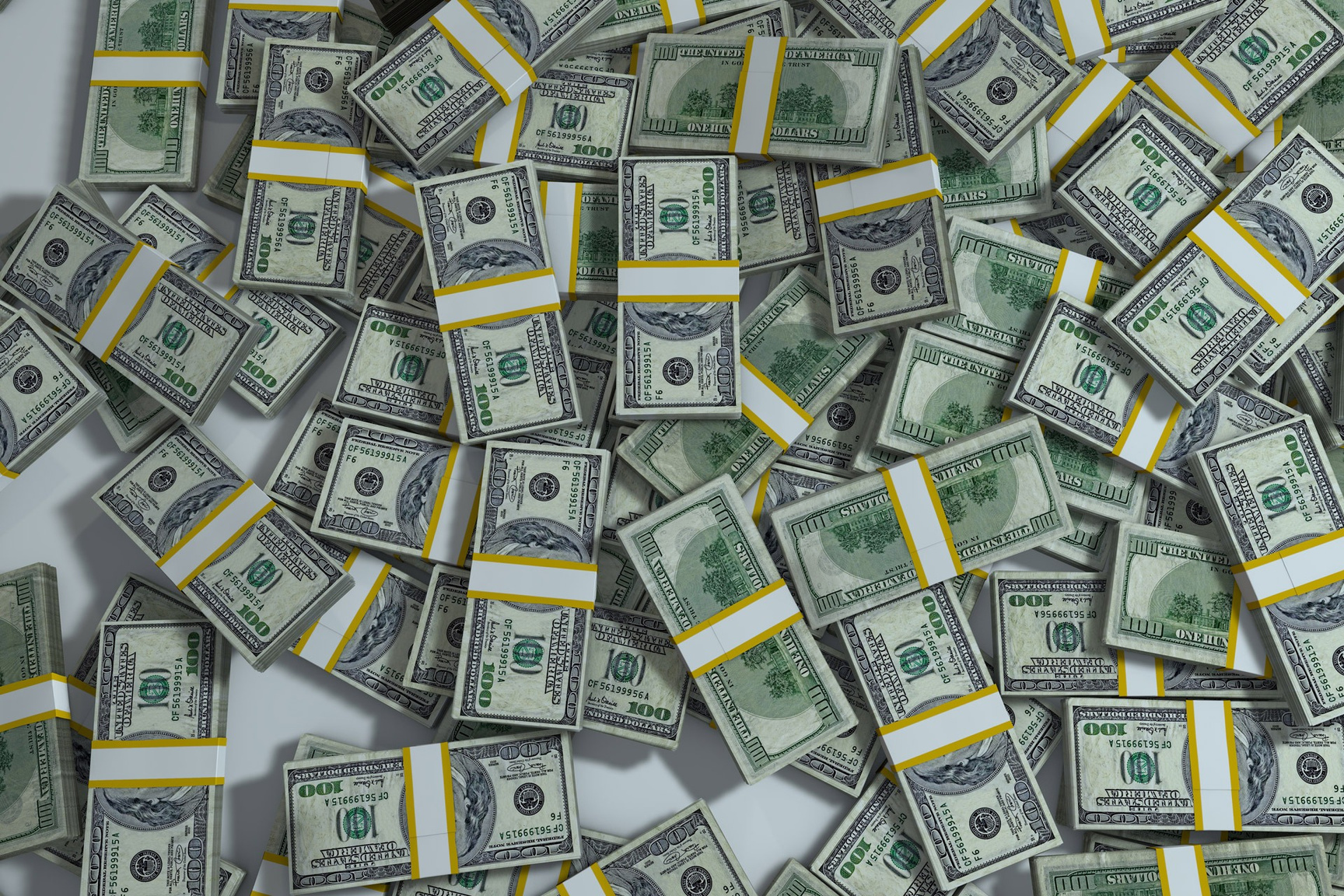 BREAKING NEWS
PRINSIP-PRINSIP REKRUTMEN
Biaya yang diperlukan harus di minimalkan
M Ferdiananda Chadafi, S.E.,M.S.M
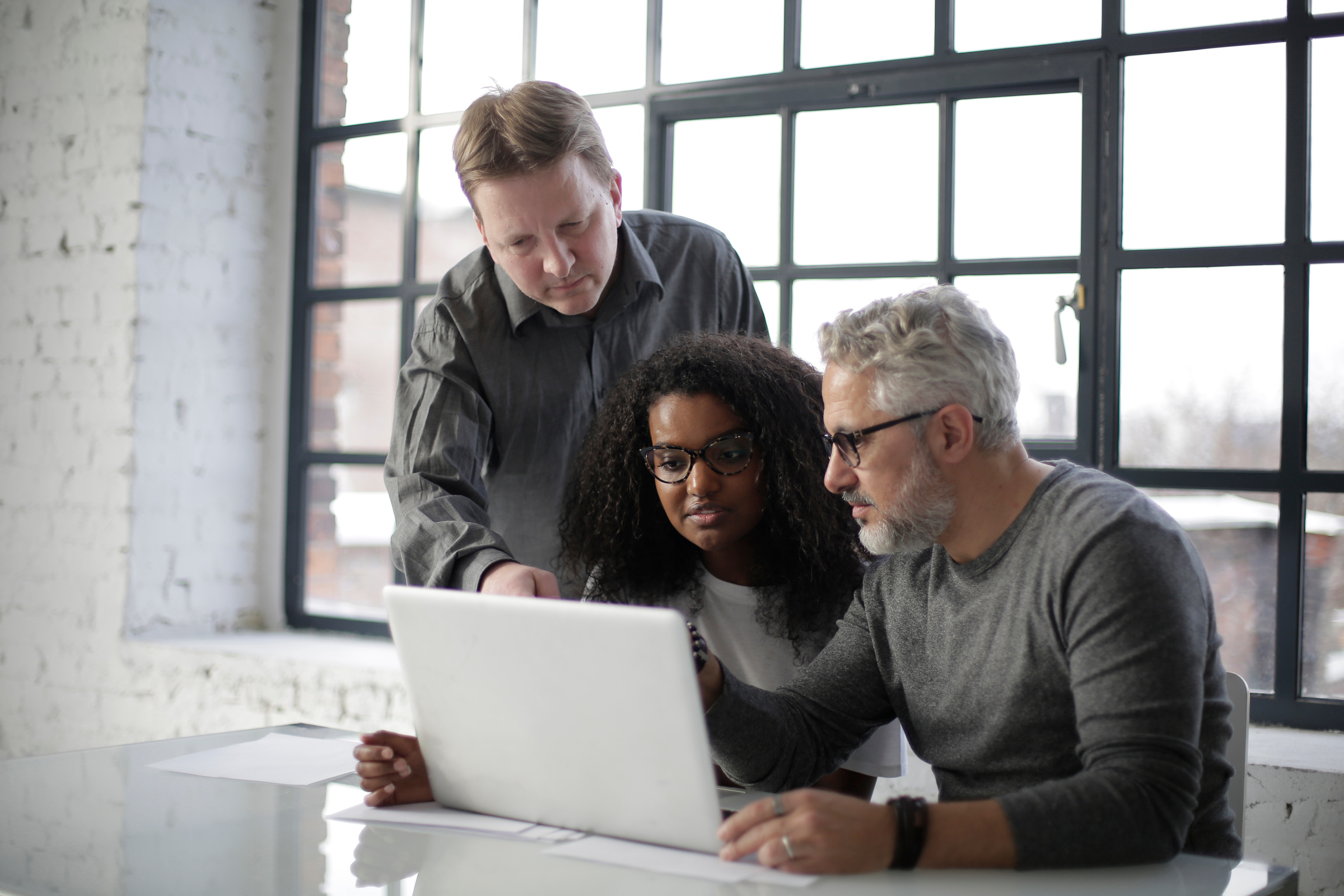 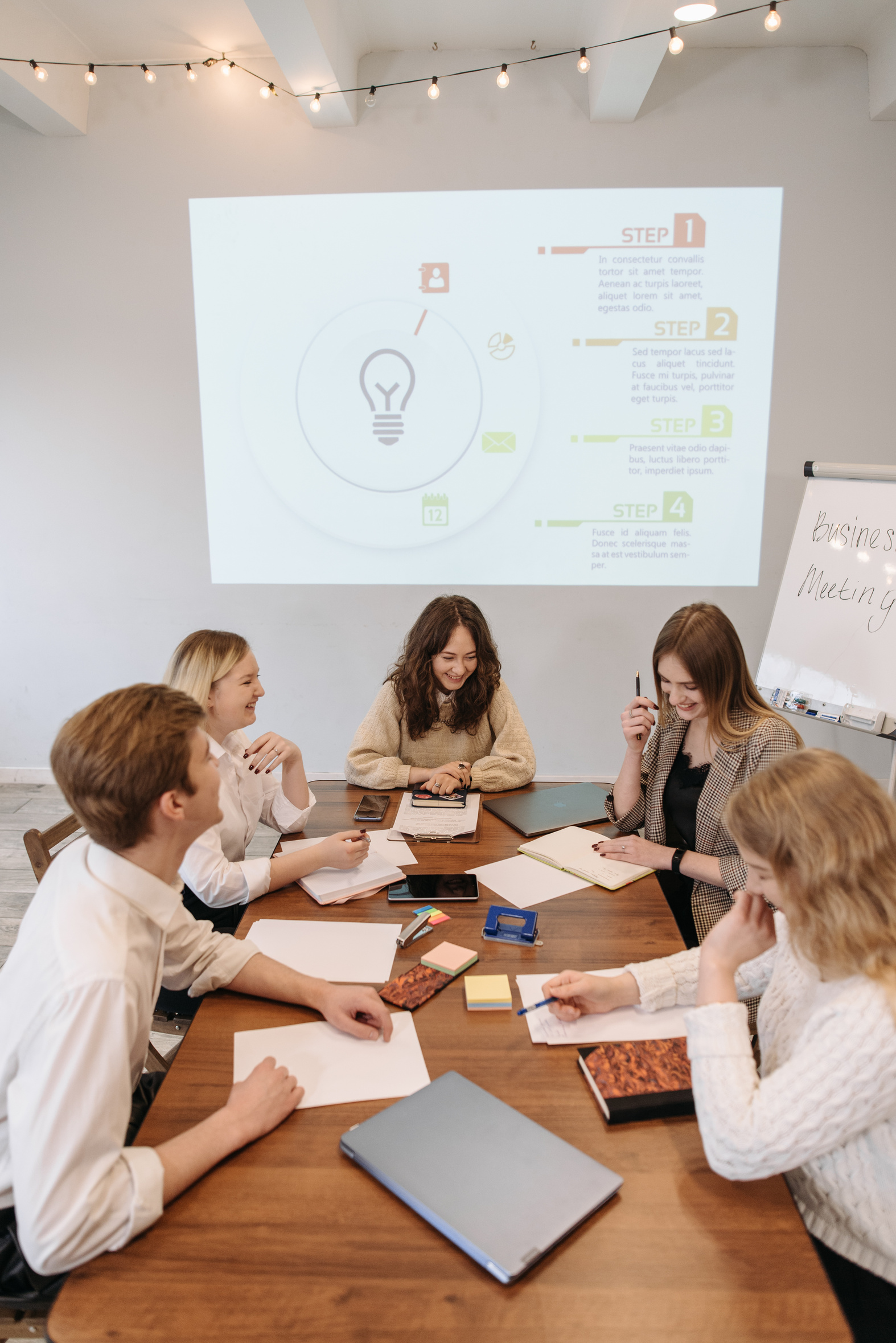 BREAKING NEWS
PRINSIP-PRINSIP REKRUTMEN
Perencanaan dan keputusan-keputusan strategis tentang perekrutan.
M Ferdiananda Chadafi, S.E.,M.S.M
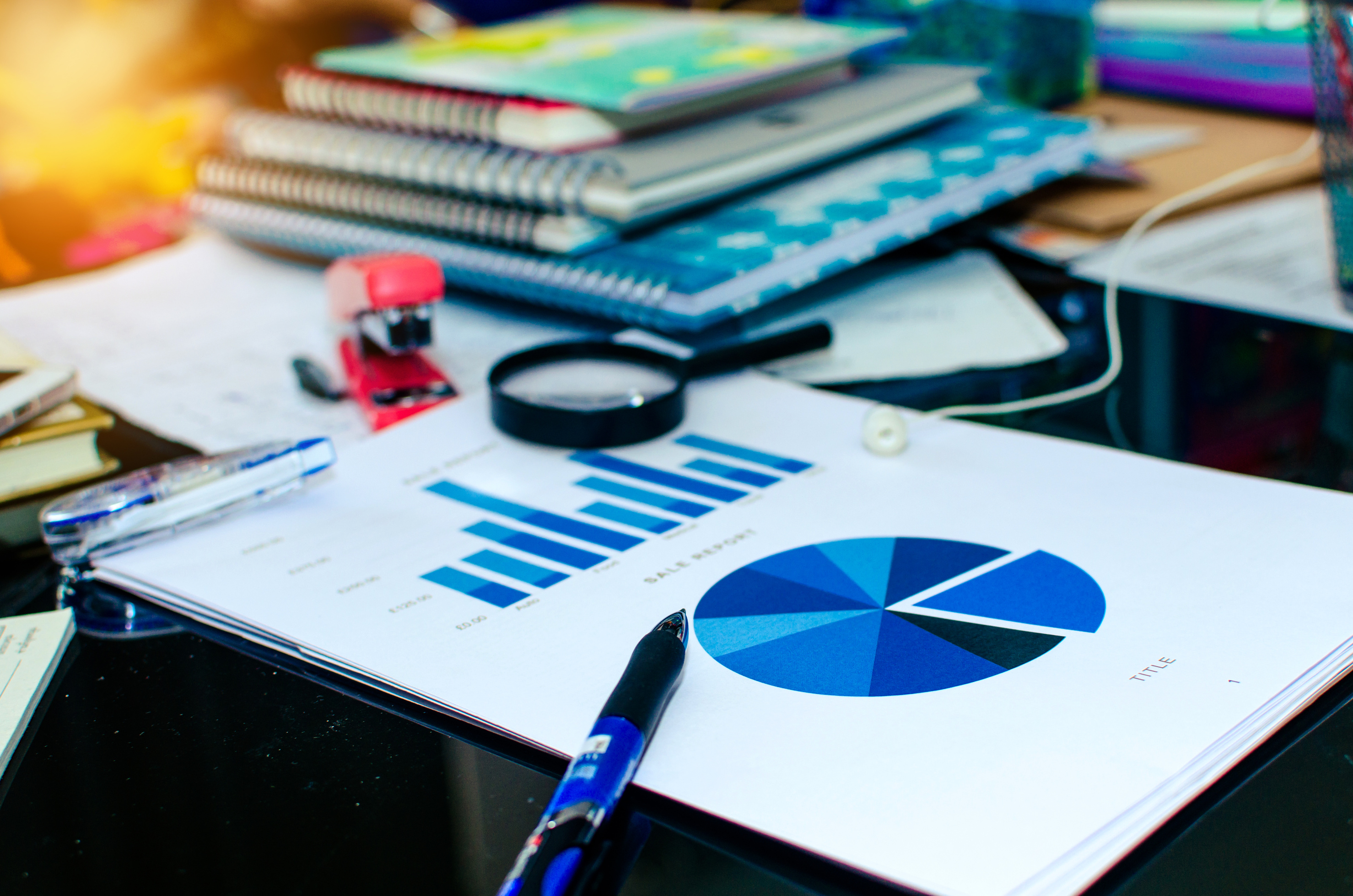 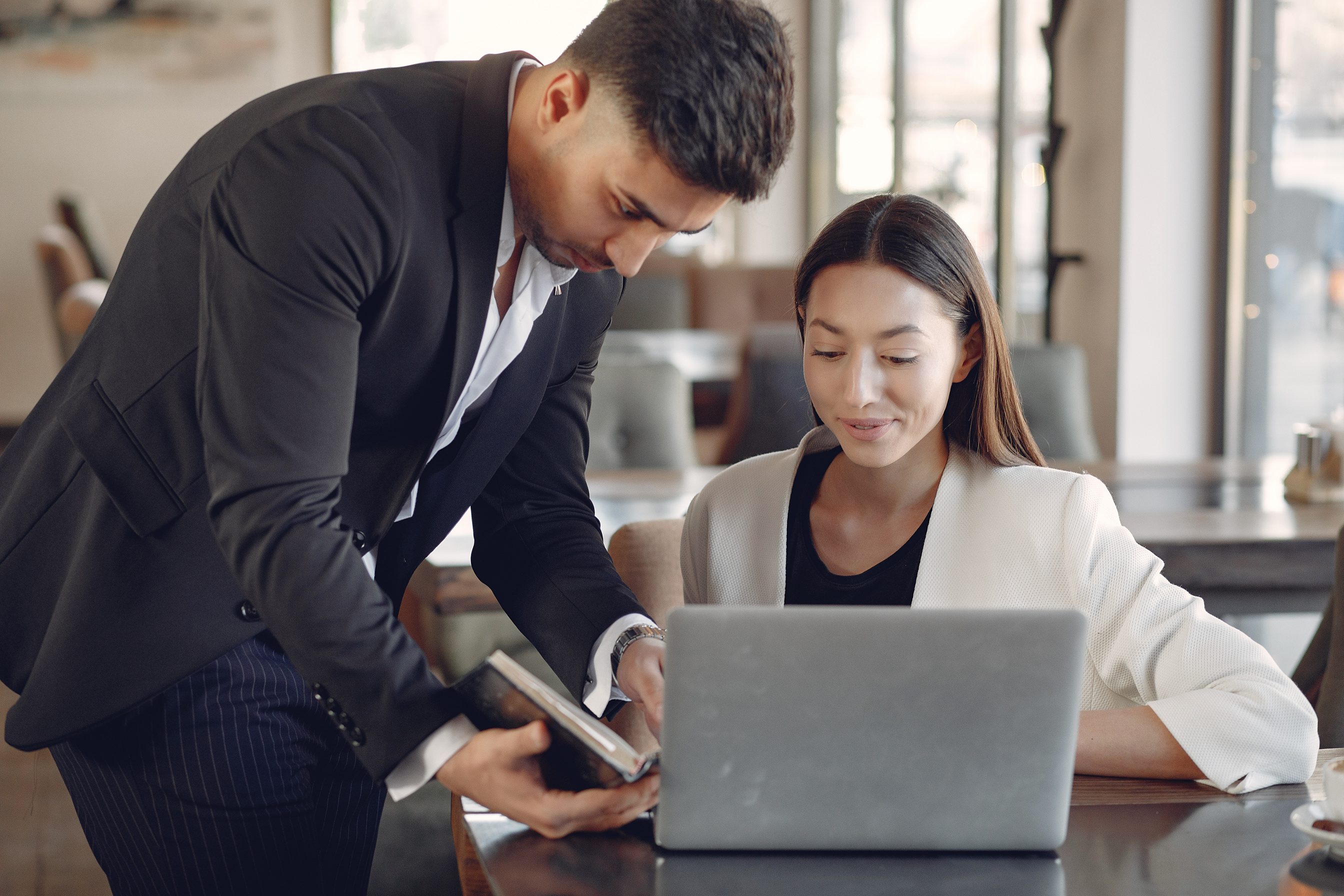 BREAKING NEWS
PRINSIP-PRINSIP REKRUTMEN
Fleksibelity
M Ferdiananda Chadafi, S.E.,M.S.M
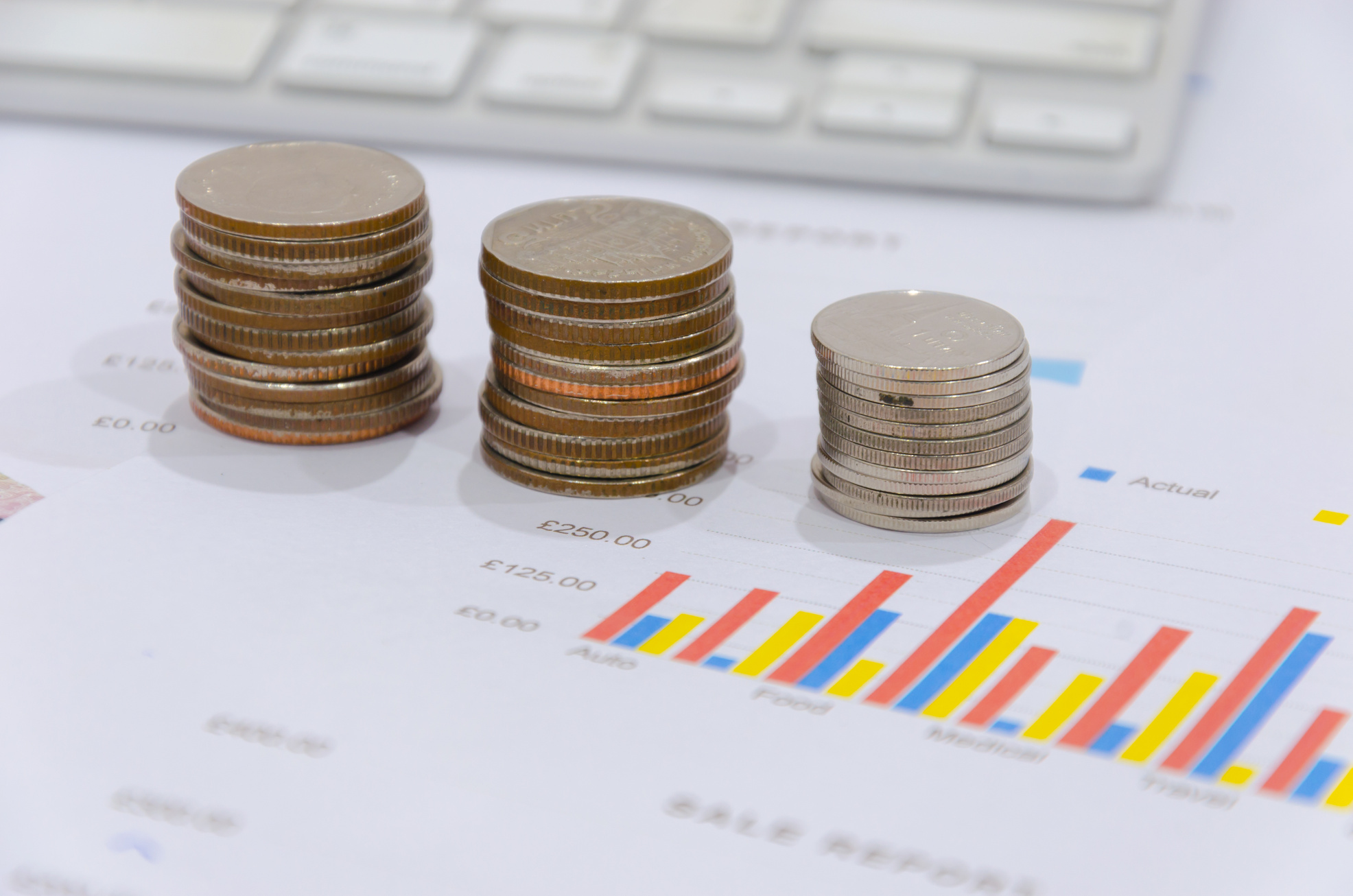 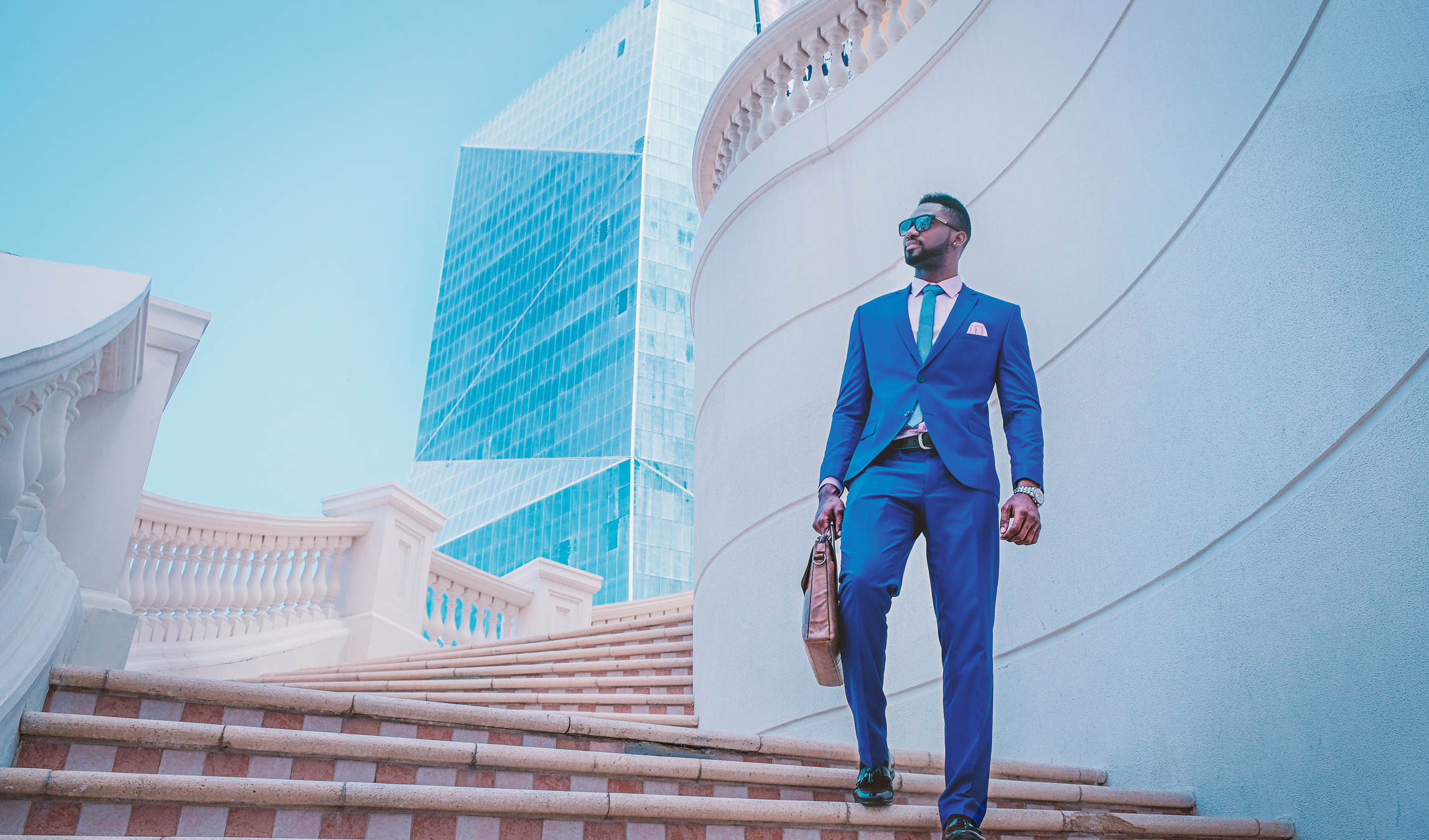 BREAKING NEWS
PRINSIP-PRINSIP REKRUTMEN
Pertimbangan-pertimbangan hukum.
M Ferdiananda Chadafi, S.E.,M.S.M
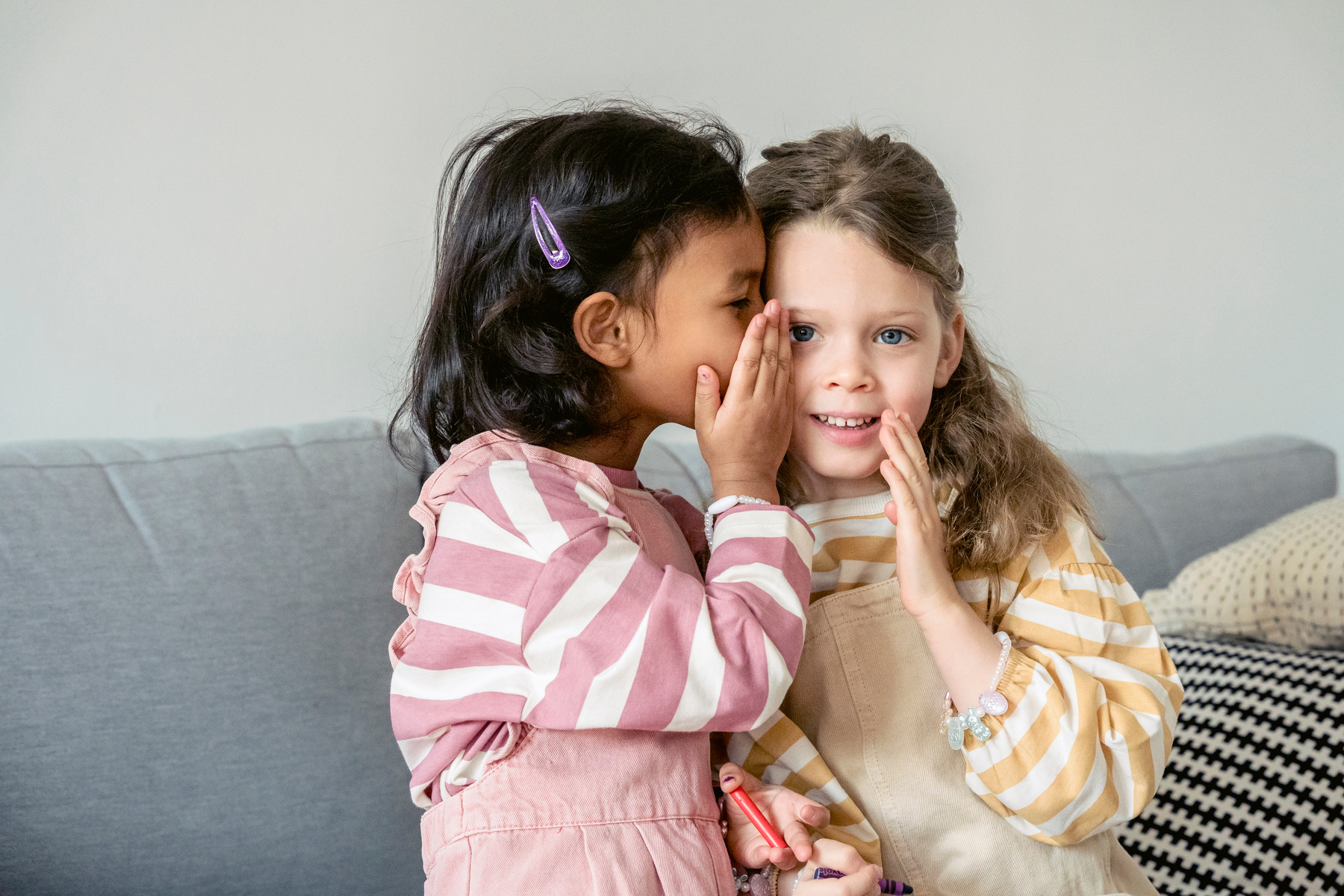 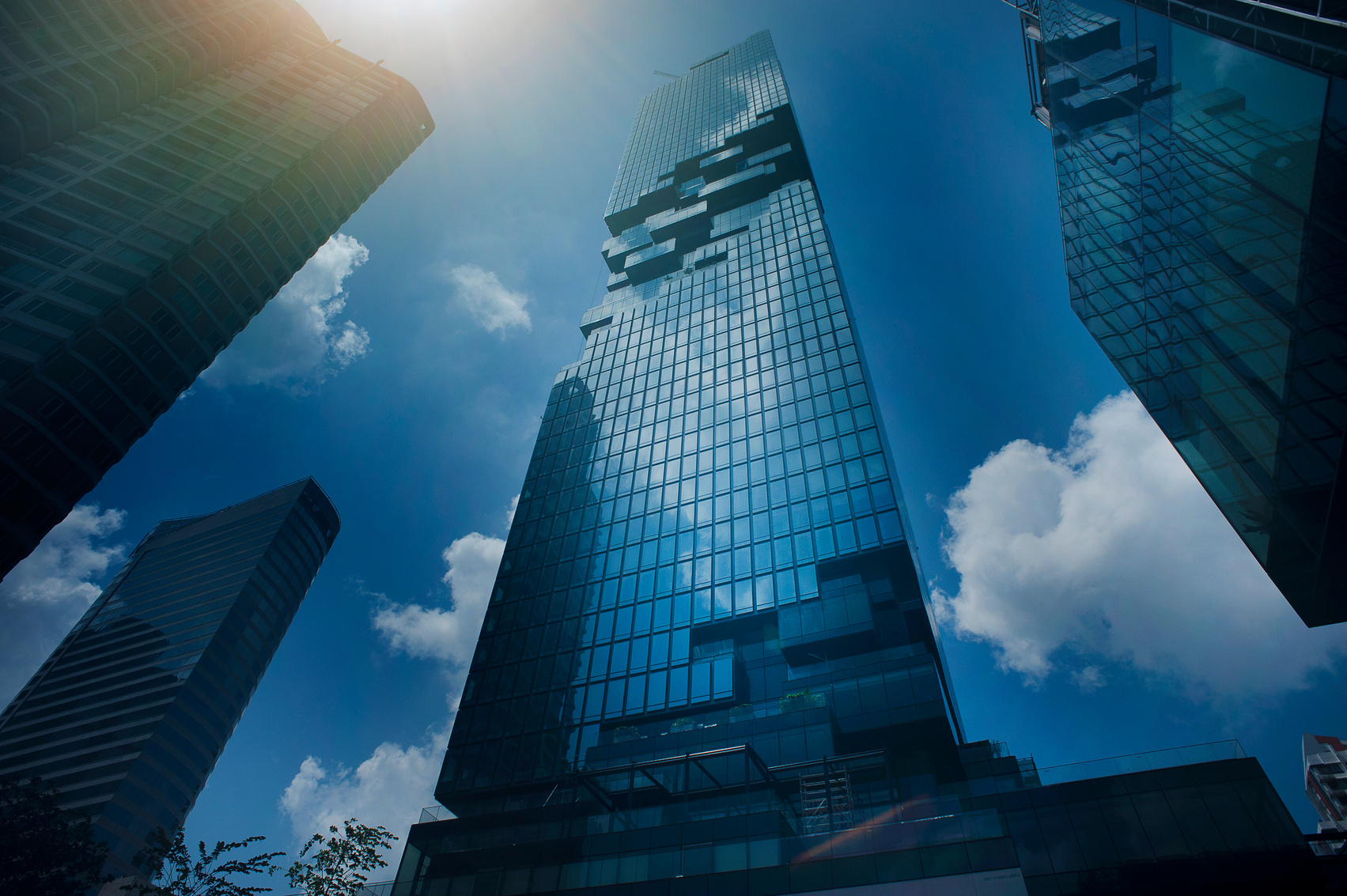 BREAKING NEWS
METODE REKRUTMEN
METODE TERTUTUP
Metode tertutup adalah ketika penarikan hanya diinformasikan kepada para karyawan atau orang-orang tertentu saja.Akibatnya lamaran  yang masuk relatif sedikit sehingga kesempatan untukmendapatkan  karyawan yang baik sulit.
M Ferdiananda Chadafi, S.E.,M.S.M
M Ferdiananda Chadafi, S.E.,M.S.M
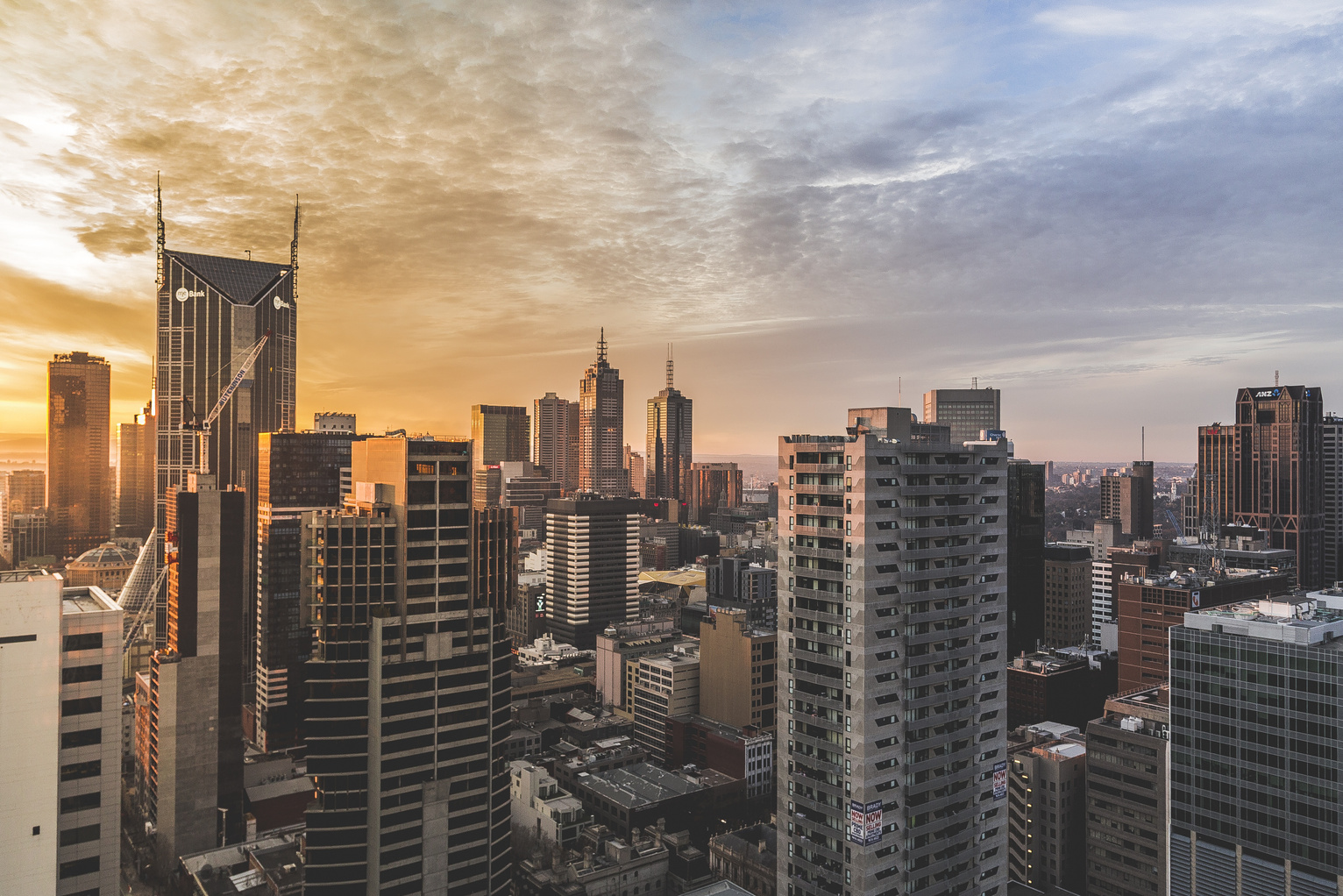 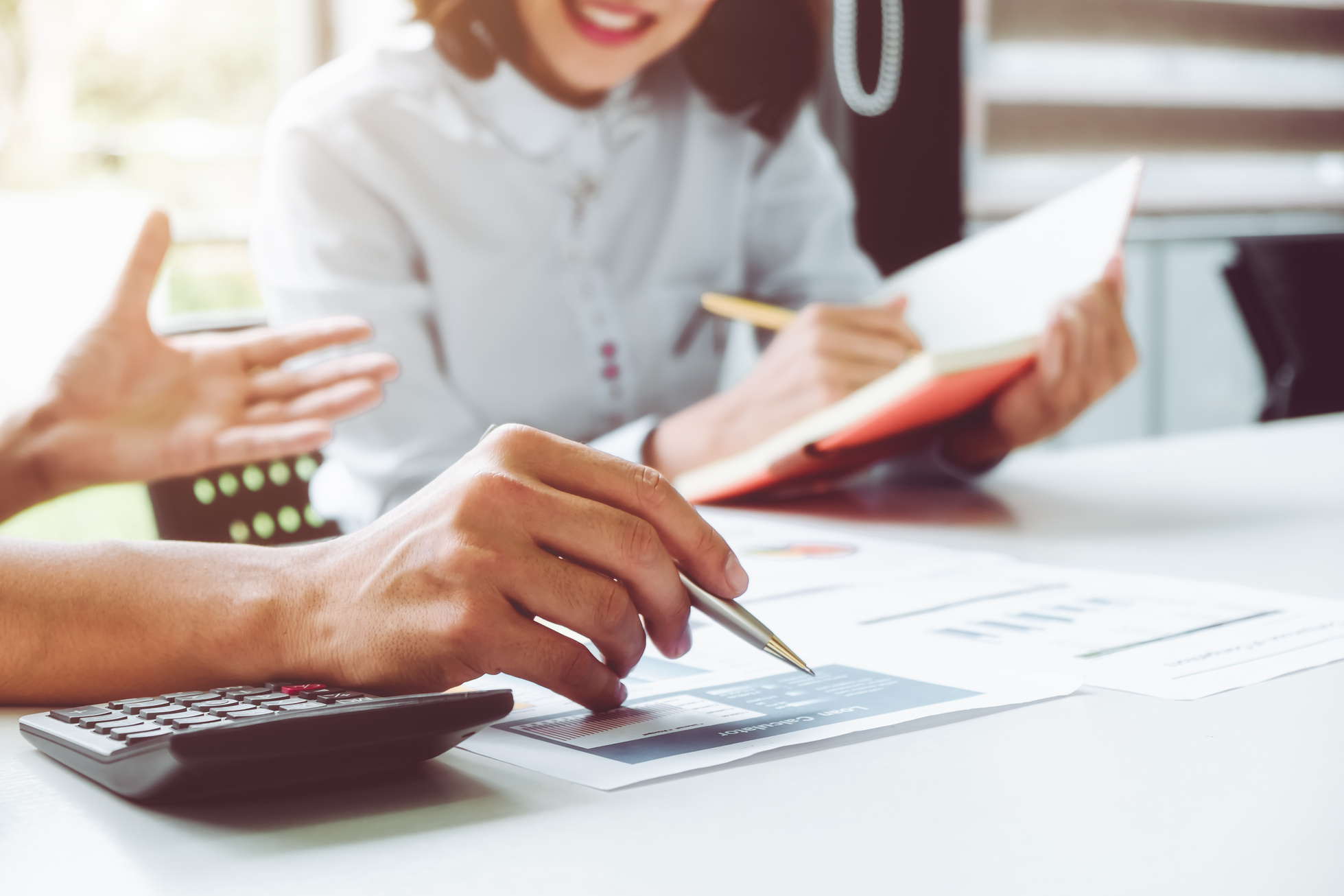 BREAKING NEWS
METODE REKRUTMEN
METODE TERBUKA
Metode terbuka adalah ketika penarikan diinformasikan secara luas dengan memasang iklan pada media masa cetak maupun elektronik, agar tersebar luas ke masyarakat. Dengan metode terbuka diharapkan lamaran banyak masuk sehingga kesempatan mendapatkan karyawan yang qualified lebih besar
M Ferdiananda Chadafi, S.E.,M.S.M
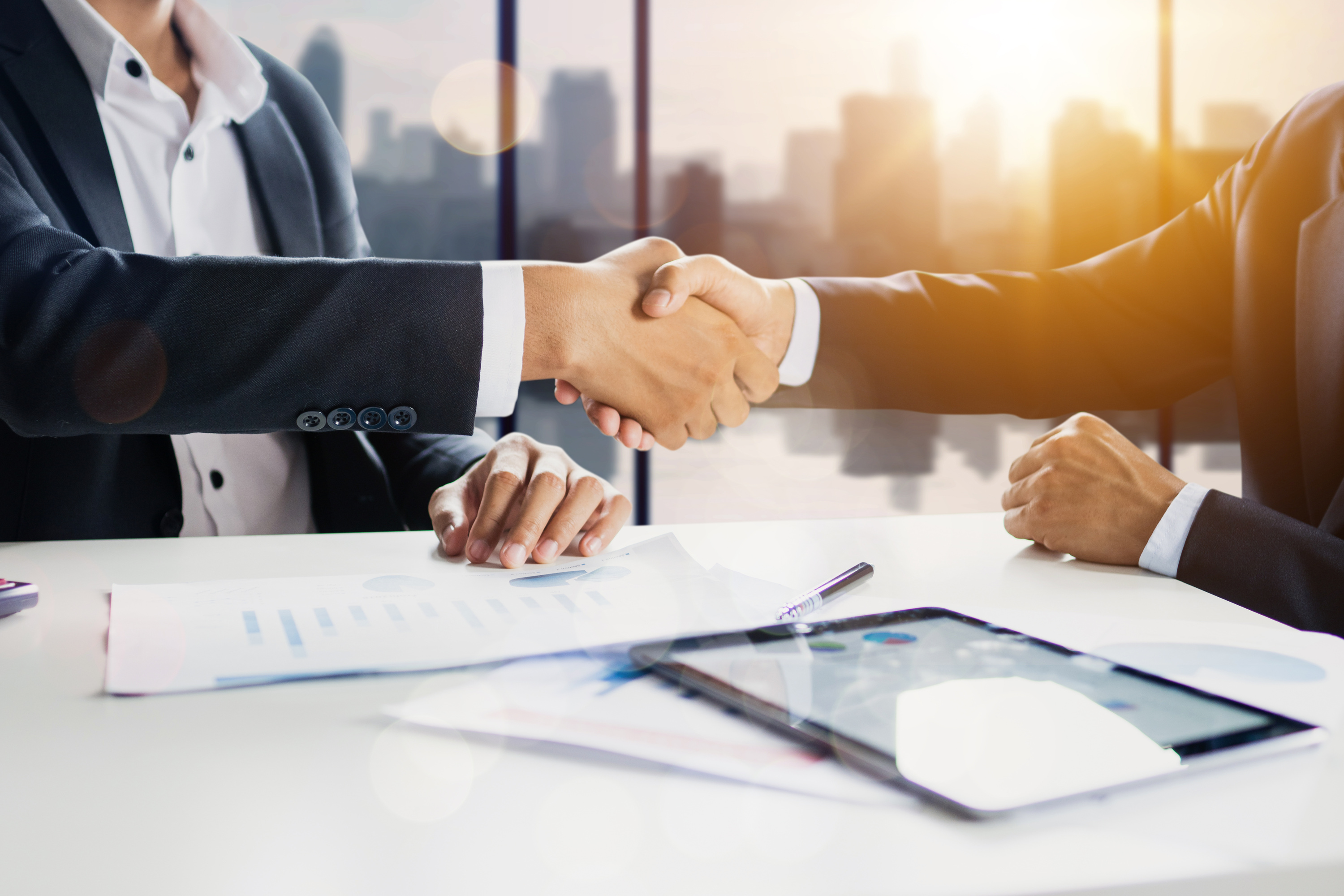 BREAKING NEWS
SUMBER REKRUTMEN
M Ferdiananda Chadafi, S.E.,M.S.M
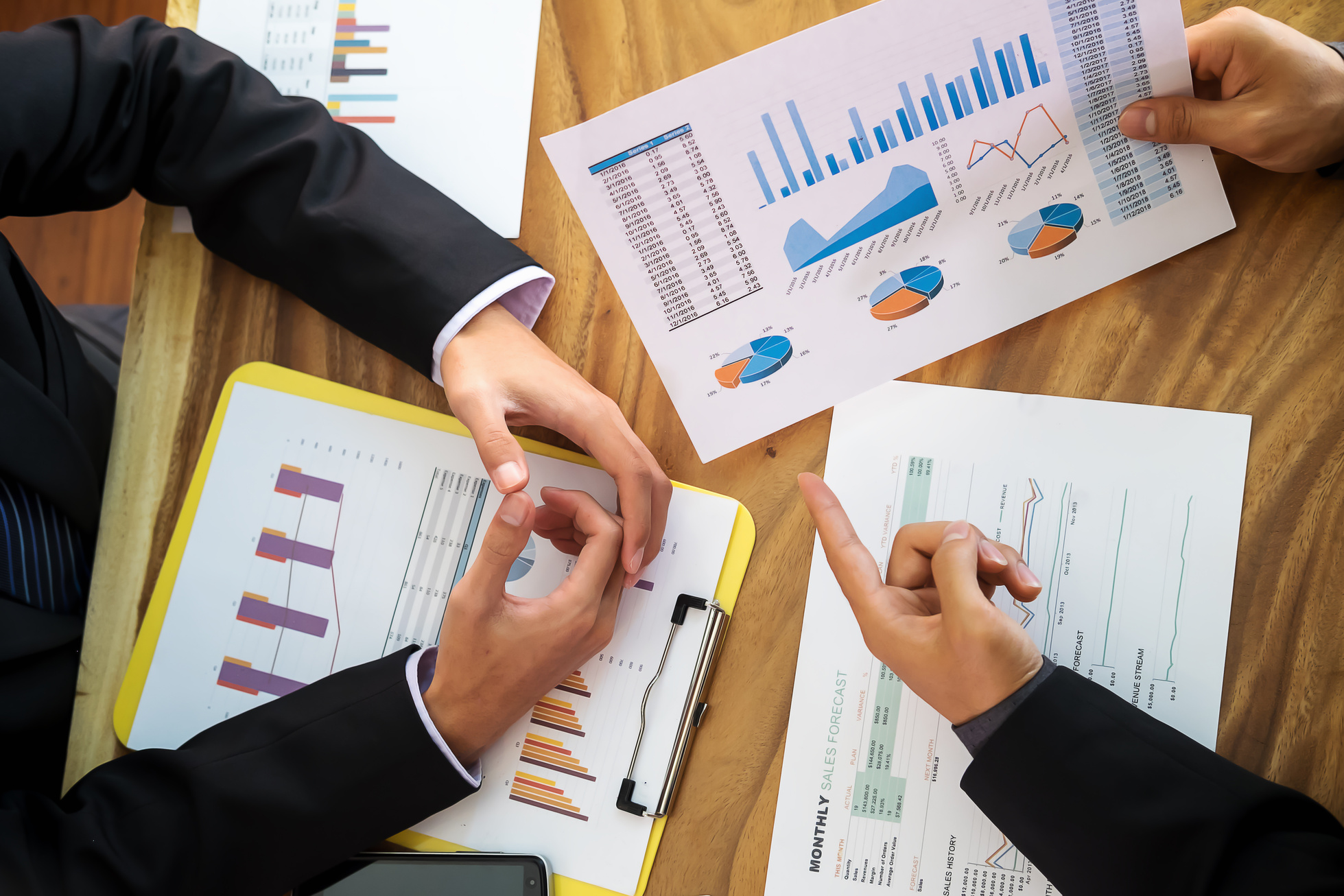 BREAKING NEWS
REKRUTMENT INTERNAL
Karyawan terbaik untuk mengisi posisi lowong bisa didapatkan dari internal perusahaan. Kekosongan posisi tersebut dapat diberikan kepada karyawan yang dinilai cocok sehingga dapat memotivasi karyawan yang bersangkutan maupun karywawan lainnya untuk bekerja lebih baik. Pengisian posisi secara internal ini dapat dilakukan dengan Promosi, Rotasi atau bahkan Demosi
M Ferdiananda Chadafi, S.E.,M.S.M
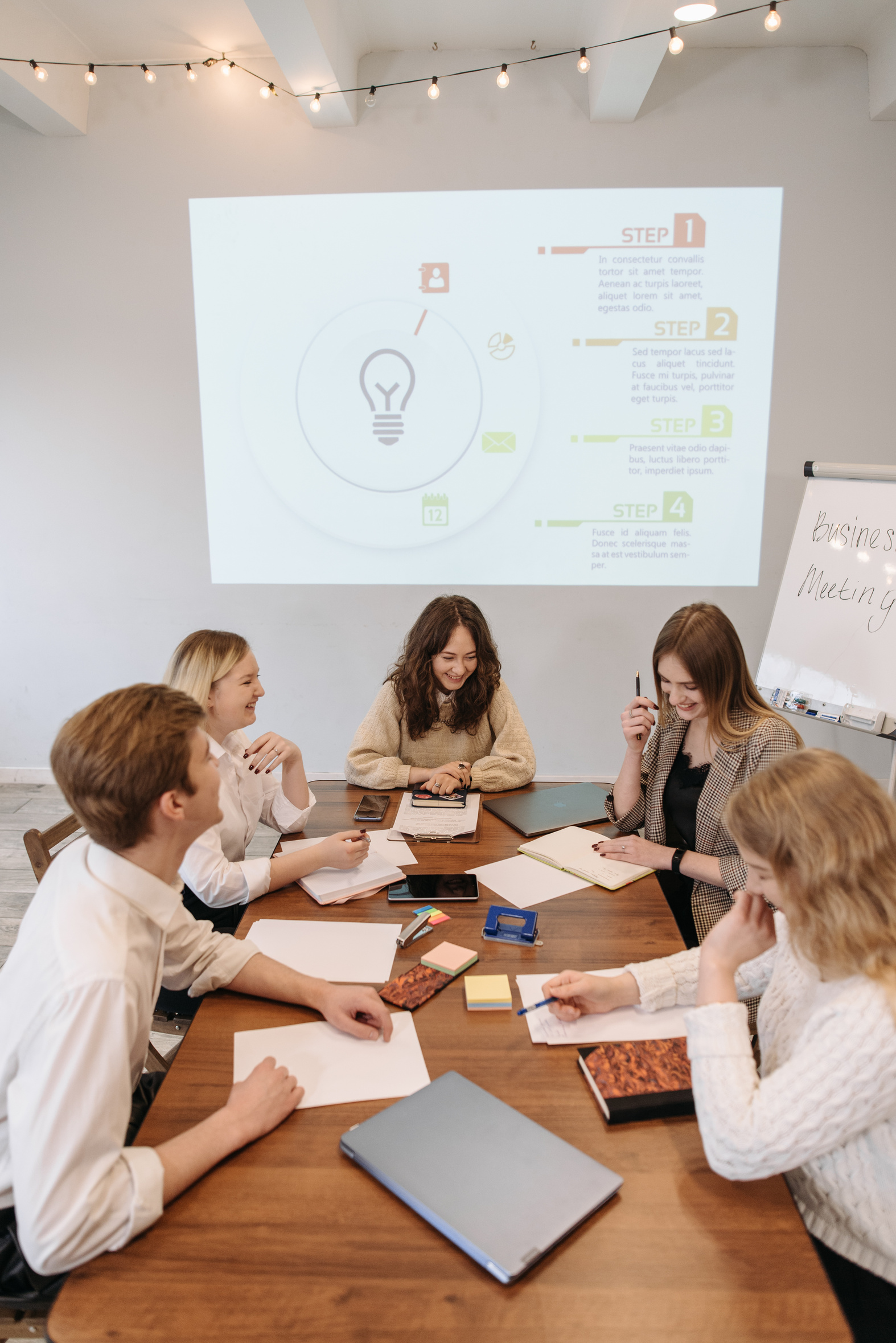 BREAKING NEWS
KEUNTUNGAN REKRUTMEN INTERNAL
Meningkatkan semangat kerja.
Jarang terjadi kesalahan dalam penyeleksian.
Mendorong Kesetiaan karyawan terhadap perusahaan.
Tidak terburu-buru/gegabah dalam pengambilan keputusan.
Biaya pelatihan lebih hemat.
Mendorong pengembangan diri pada karyawan.
M Ferdiananda Chadafi, S.E.,M.S.M
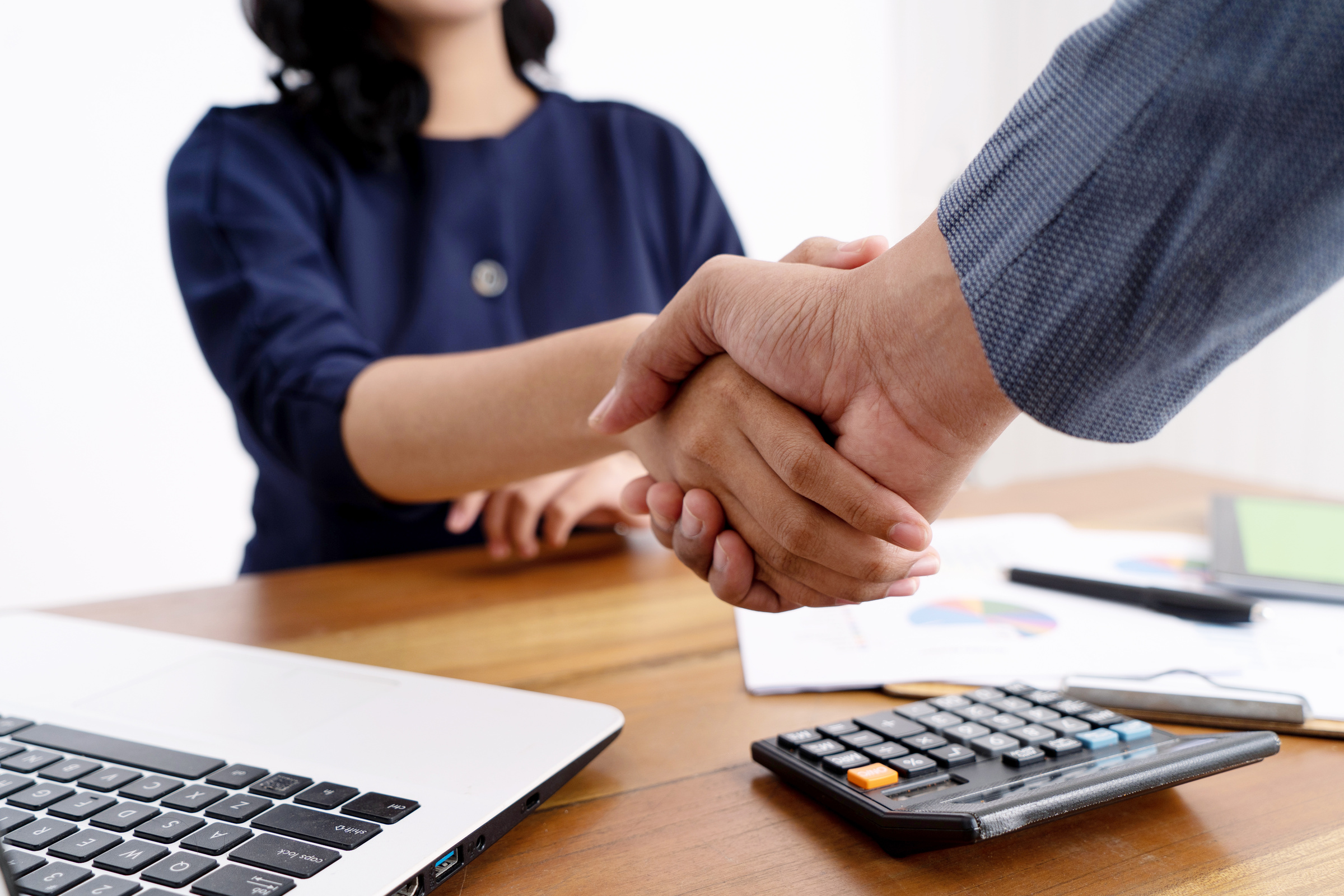 BREAKING NEWS
KELEMAHAN
REKRUTMEN INTERNAL
Ada kemungkinan tidak cukupnya jumlah orang yang memiliki kualifikasi dalam perusahaan.
Umumnya, Senioritas merupakan salah satu pertimbangan dalam promosi 
Orang-orang yang lebih mampu dari eksternal tidak diberikan kesempatan untuk bergabung dengan perusahaan.
Untuk posisi yang memerlukan kreatif dan inovatif, sumber rekrutmen internal ini sulit untuk mendapatkan karyawan yang sesuai.
M Ferdiananda Chadafi, S.E.,M.S.M
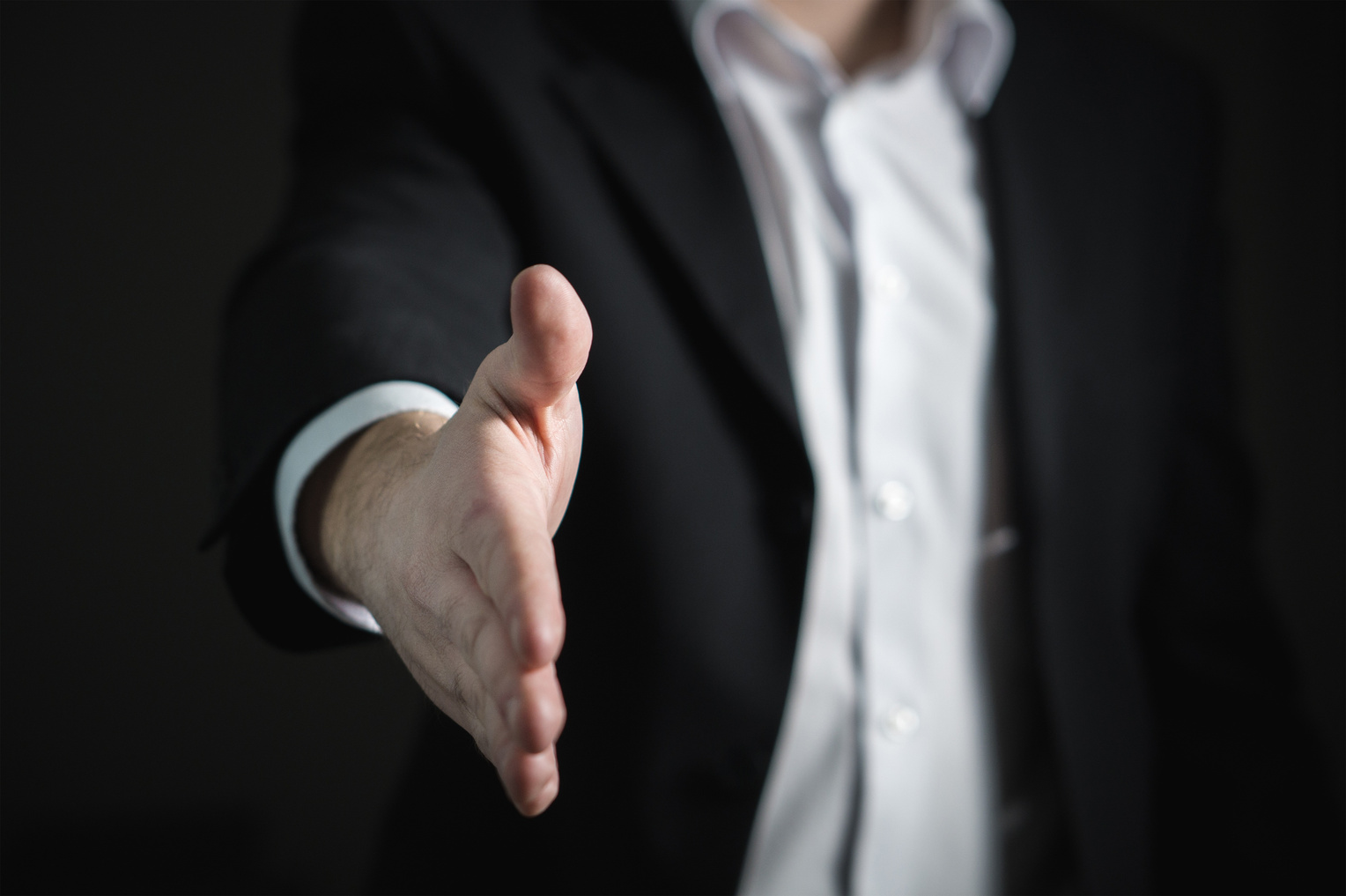 BREAKING NEWS
REKRUTMENT EKSTERNAL
Karyawan terbaik untuk mengisi posisi lowong bisa didapatkan dari internal perusahaan. Kekosongan posisi tersebut dapat diberikan kepada karyawan yang dinilai cocok sehingga dapat memotivasi karyawan yang bersangkutan maupun karywawan lainnya untuk bekerja lebih baik. Pengisian posisi secara internal ini dapat dilakukan dengan Promosi, Rotasi atau bahkan Demosi
M Ferdiananda Chadafi, S.E.,M.S.M
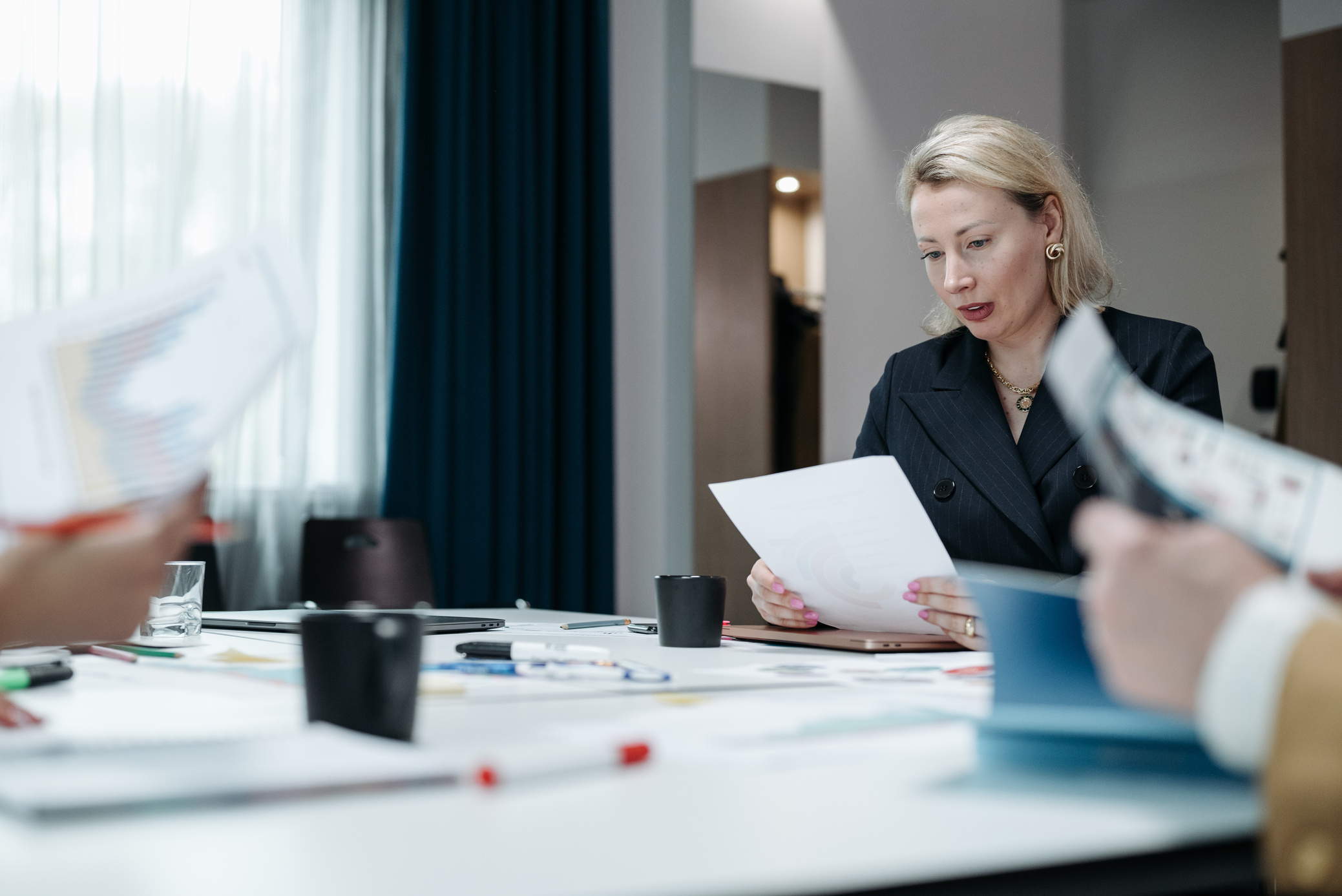 BREAKING NEWS
KEUNTUNGAN REKRUTMEN EKSTERNAL
Bisa mendapatkan personal yang cocok untuk pekerjaan.
Membawakan ide dan teknik baru.
Cocok untuk perusahaan yang sedang berkembang dan memerlukan banyak pekerja baru.
M Ferdiananda Chadafi, S.E.,M.S.M
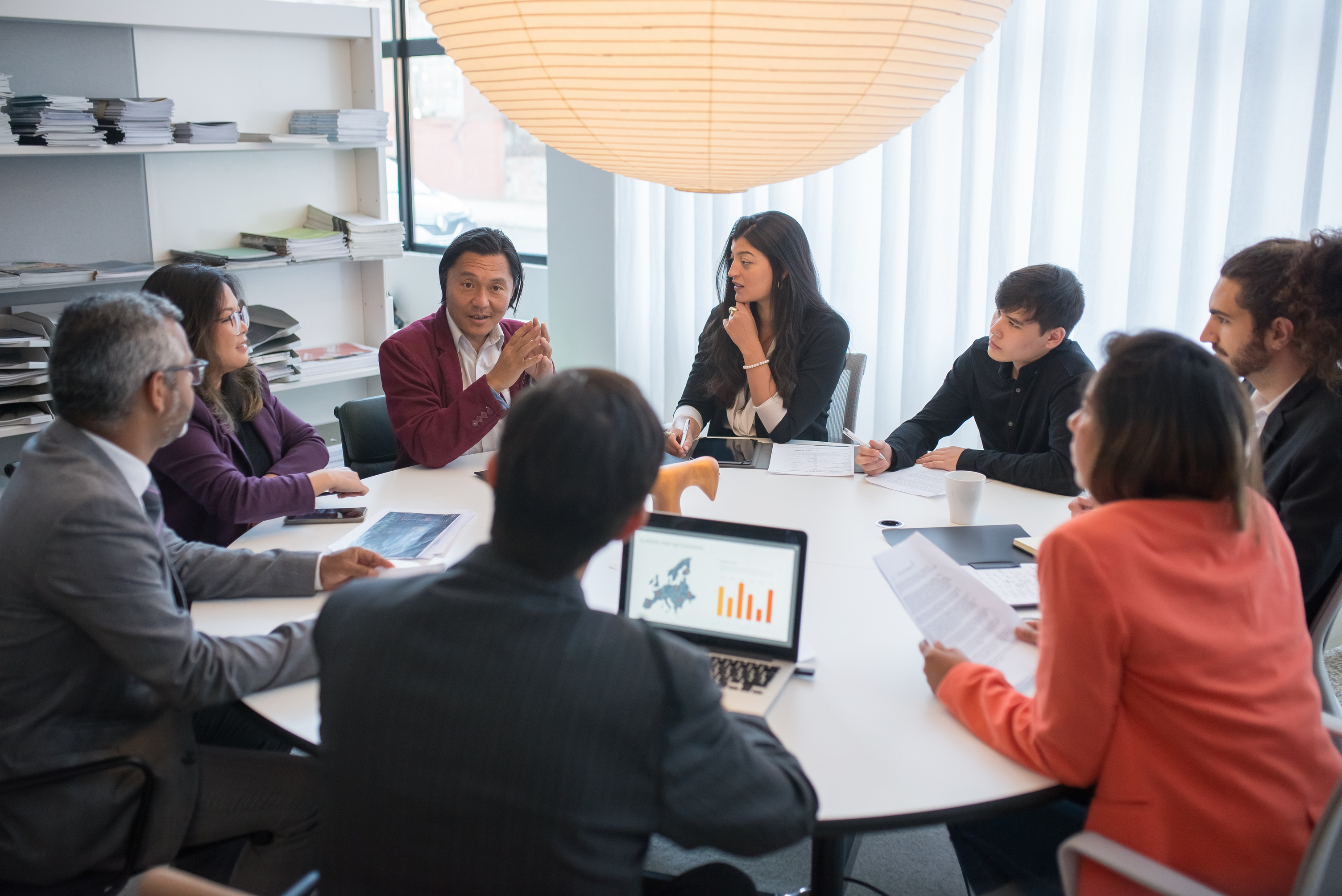 BREAKING NEWS
KELEMAHAN REKRUTMEN EKSTERNAL
Dapat menurunkan semangat kerja pada karyawaan yang ada.
Menyebabkan kurang kompaknya antara pekerja baru dengan pekerja lama.
Memerlukan biayayang besar
M Ferdiananda Chadafi, S.E.,M.S.M
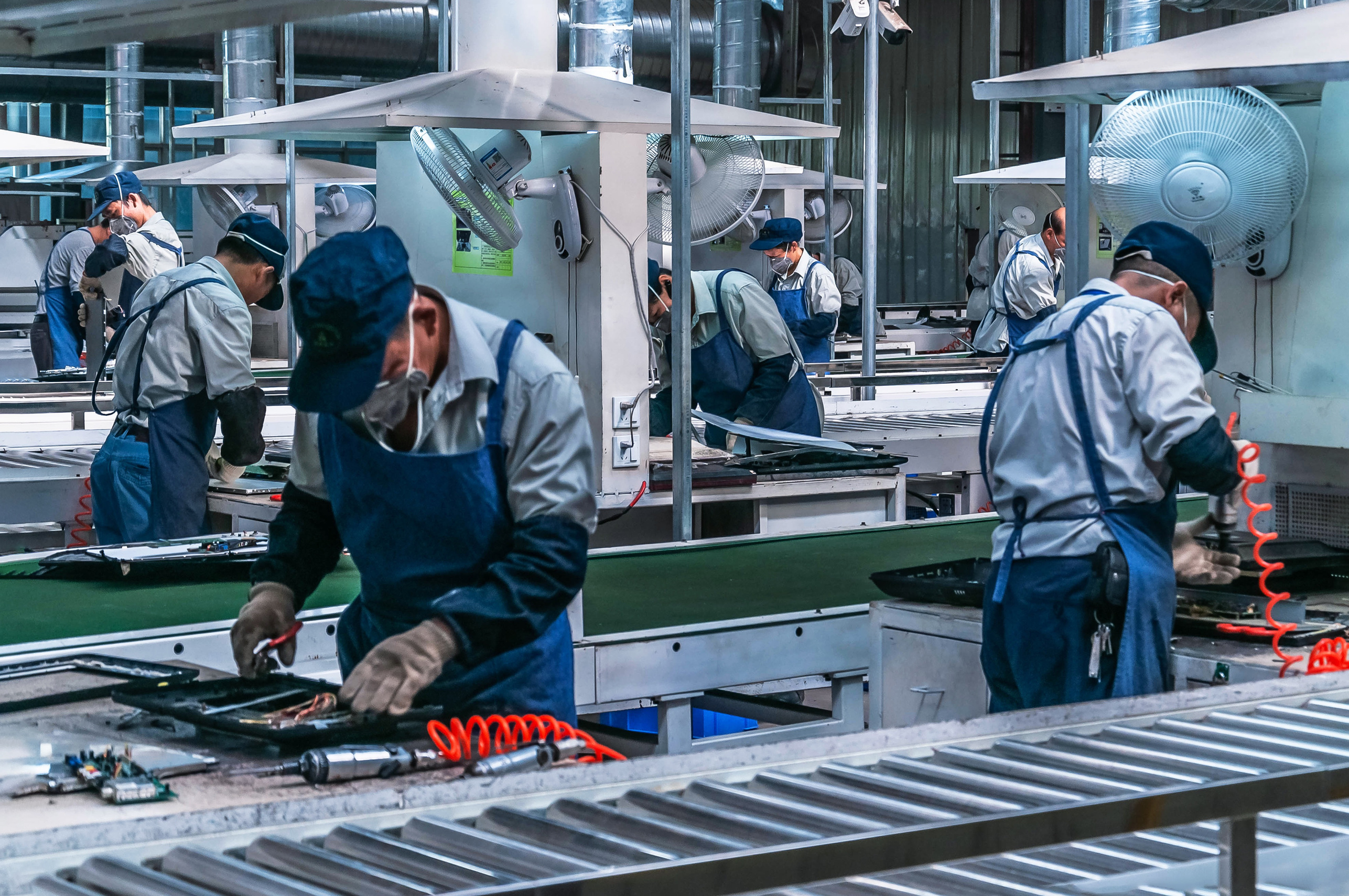 BREAKING NEWS
METODE LAIN UNTUK REKRUTMENT
M Ferdiananda Chadafi, S.E.,M.S.M
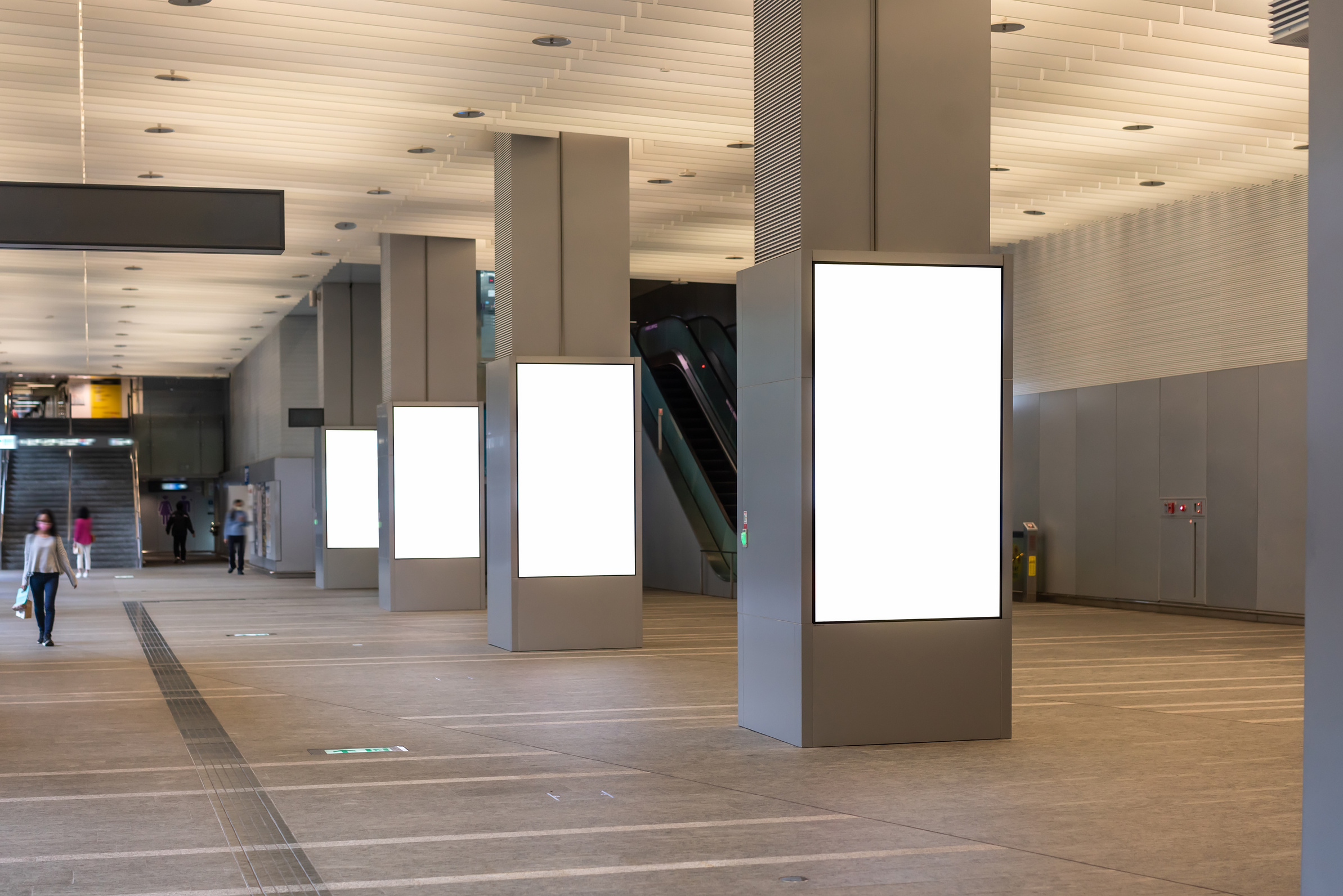 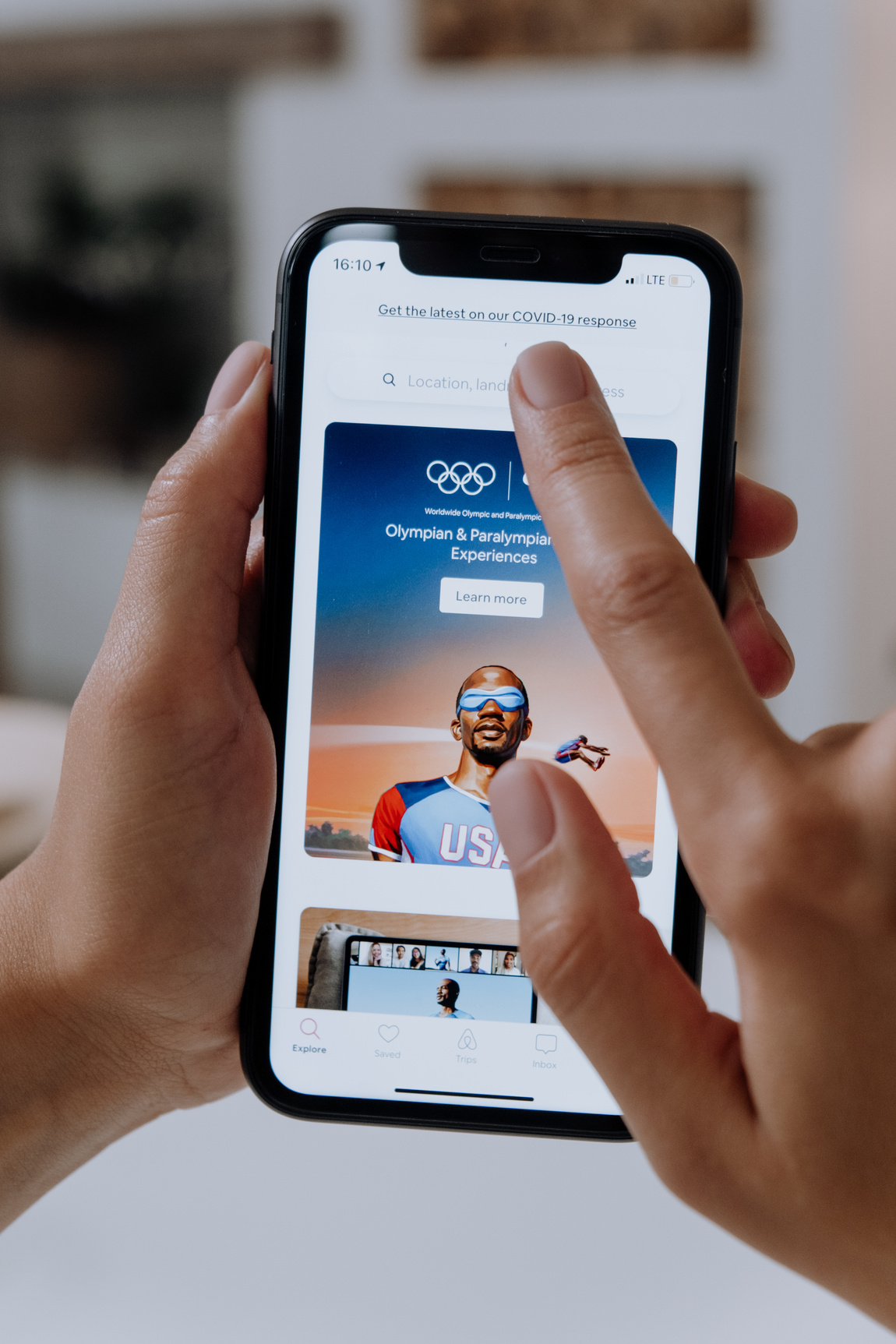 BREAKING NEWS
IKLAN 
(JOB ADVERTISEMENTS)
M Ferdiananda Chadafi, S.E.,M.S.M
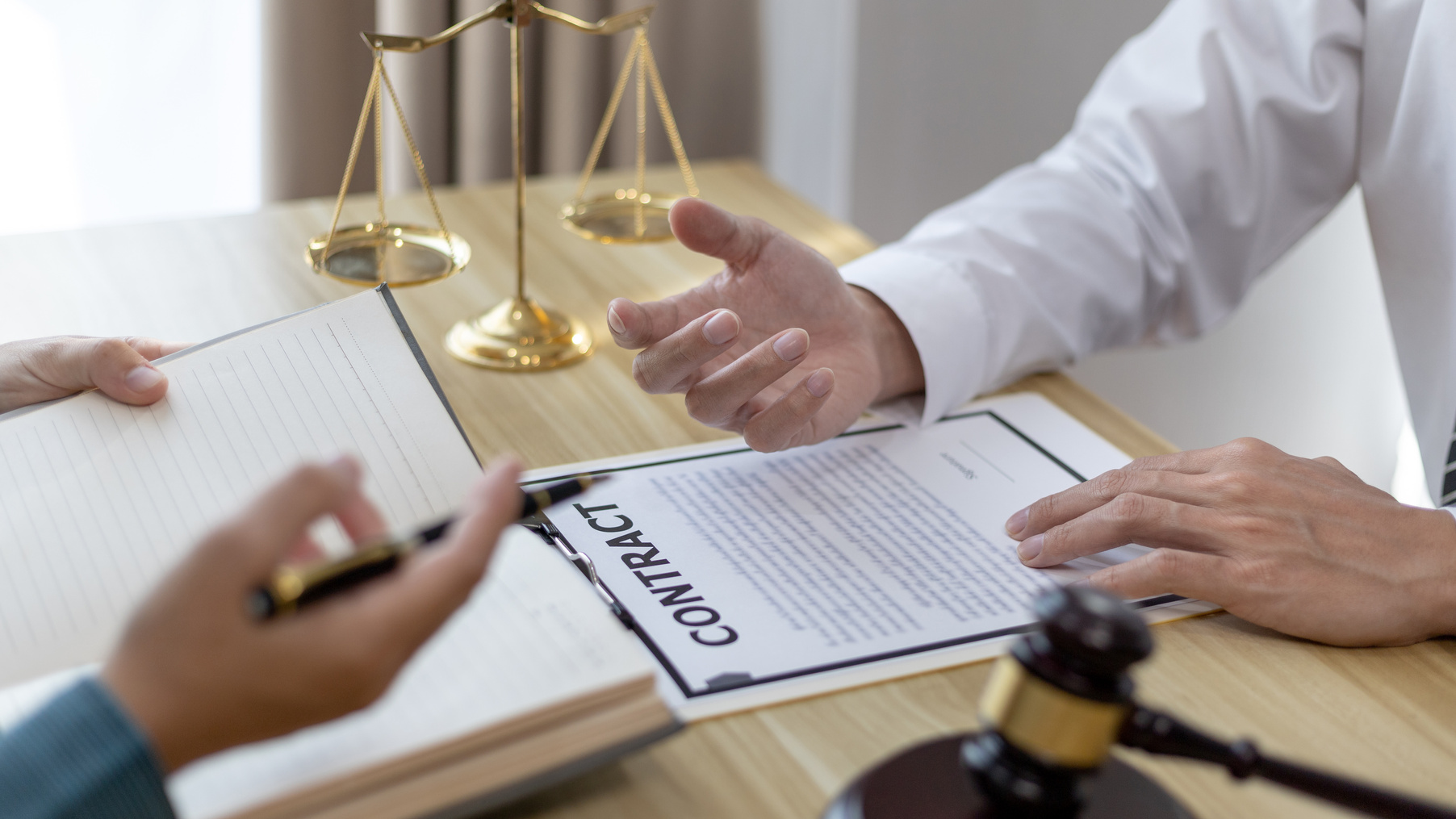 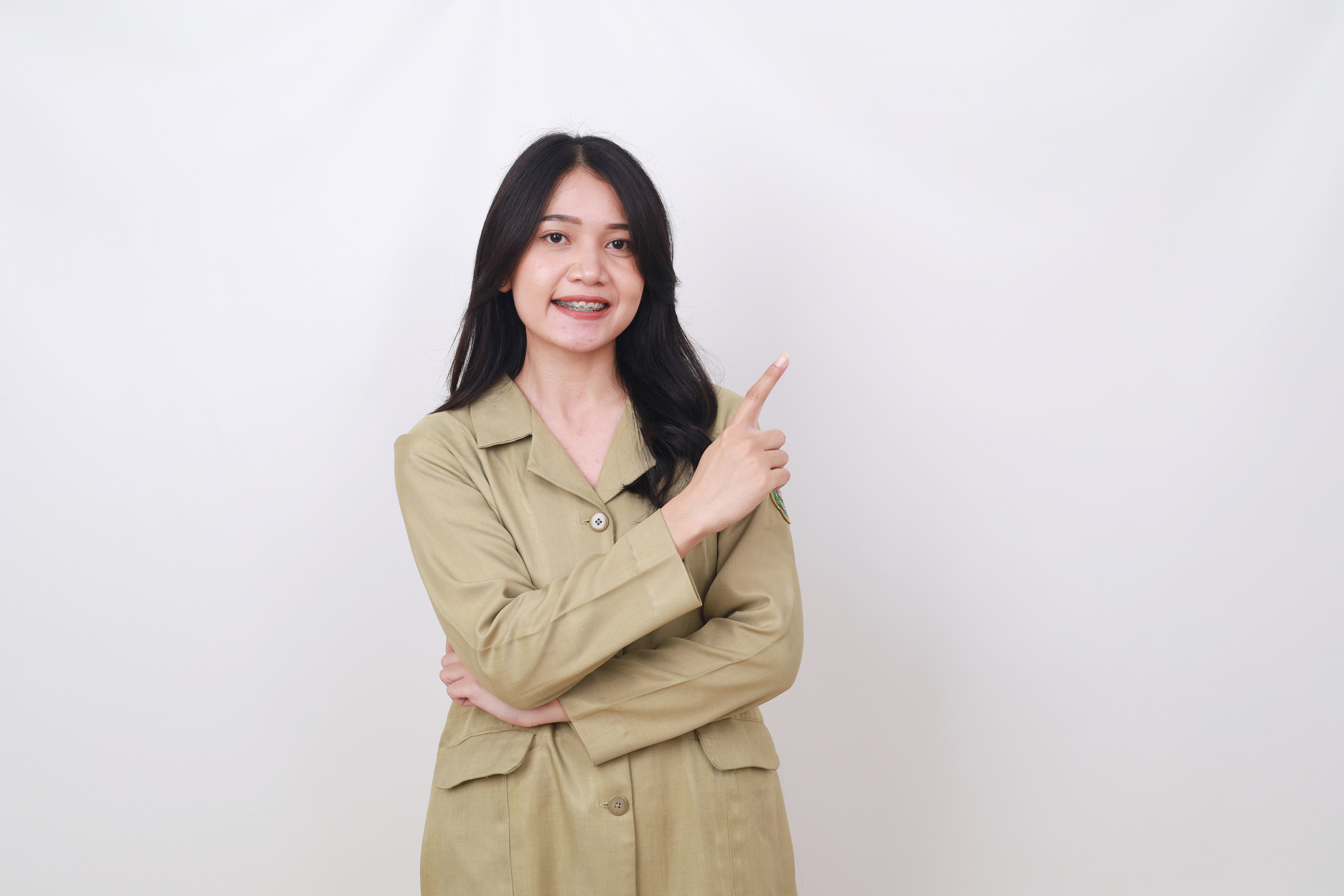 BREAKING NEWS
REKOMENDASI DARI INTERNAL PERUSAHAAN (EMPLOYEE REFERRAL)
M Ferdiananda Chadafi, S.E.,M.S.M
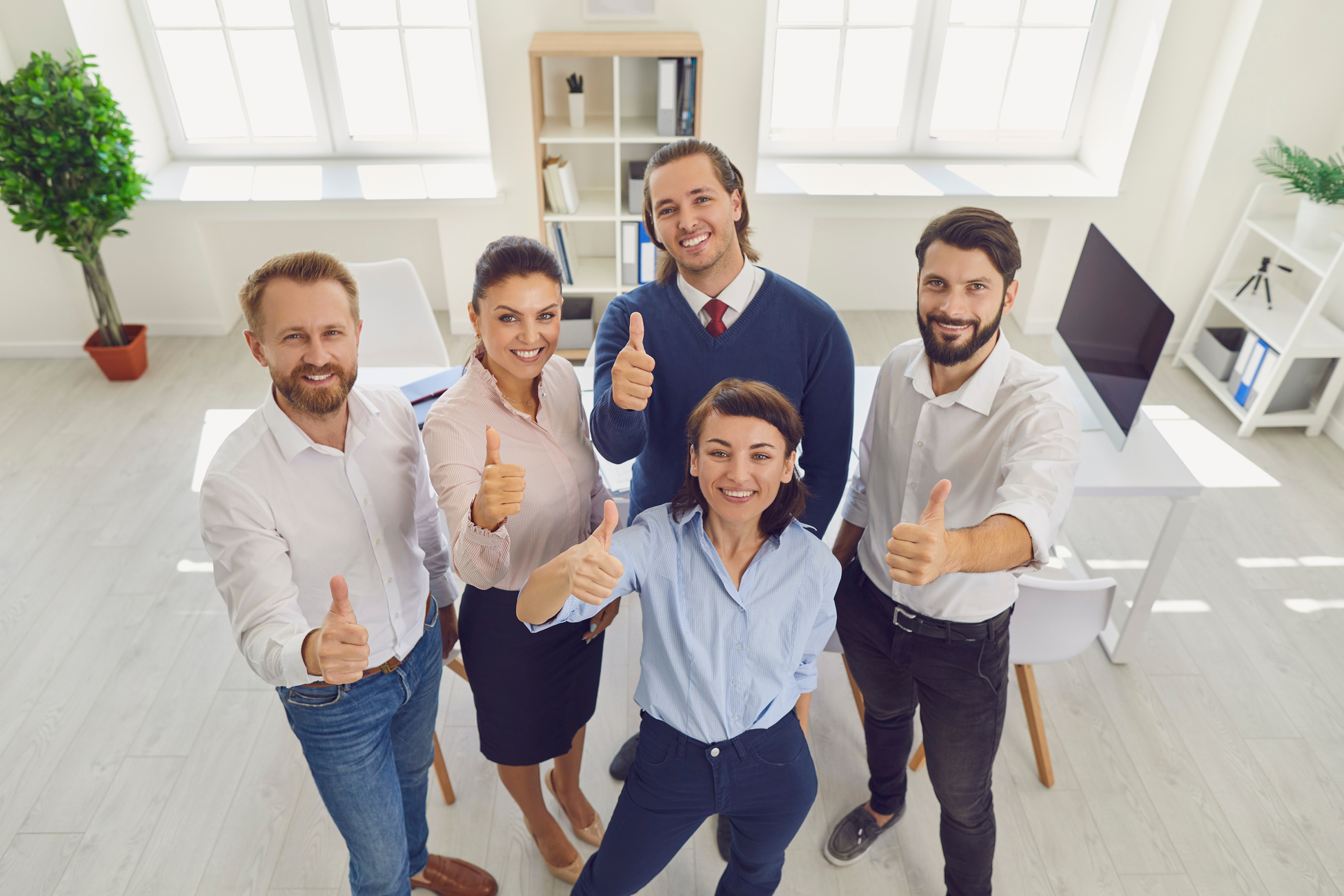 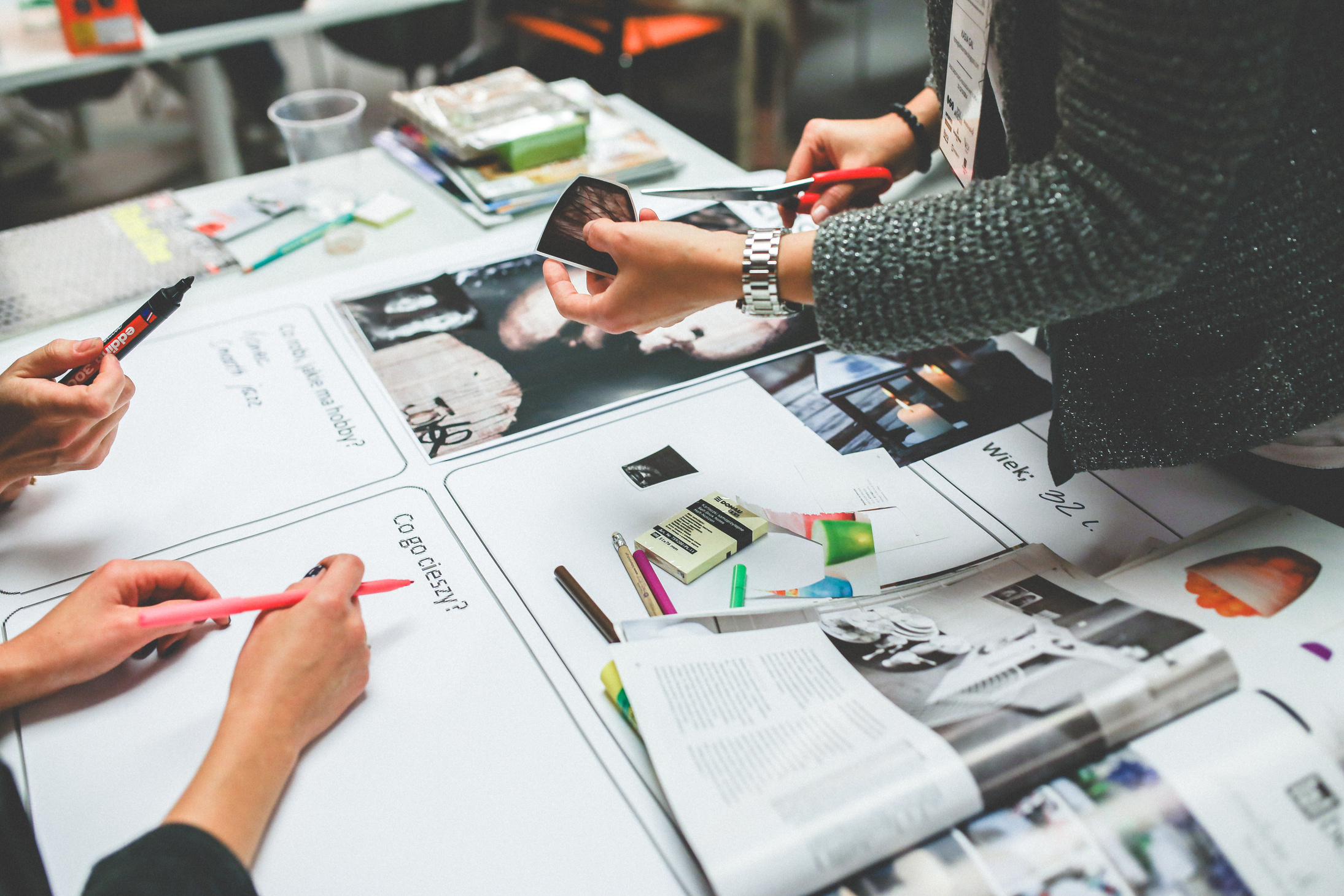 BREAKING NEWS
PERUSAHAAN PENYEDIA TENAGA KERJA
M Ferdiananda Chadafi, S.E.,M.S.M
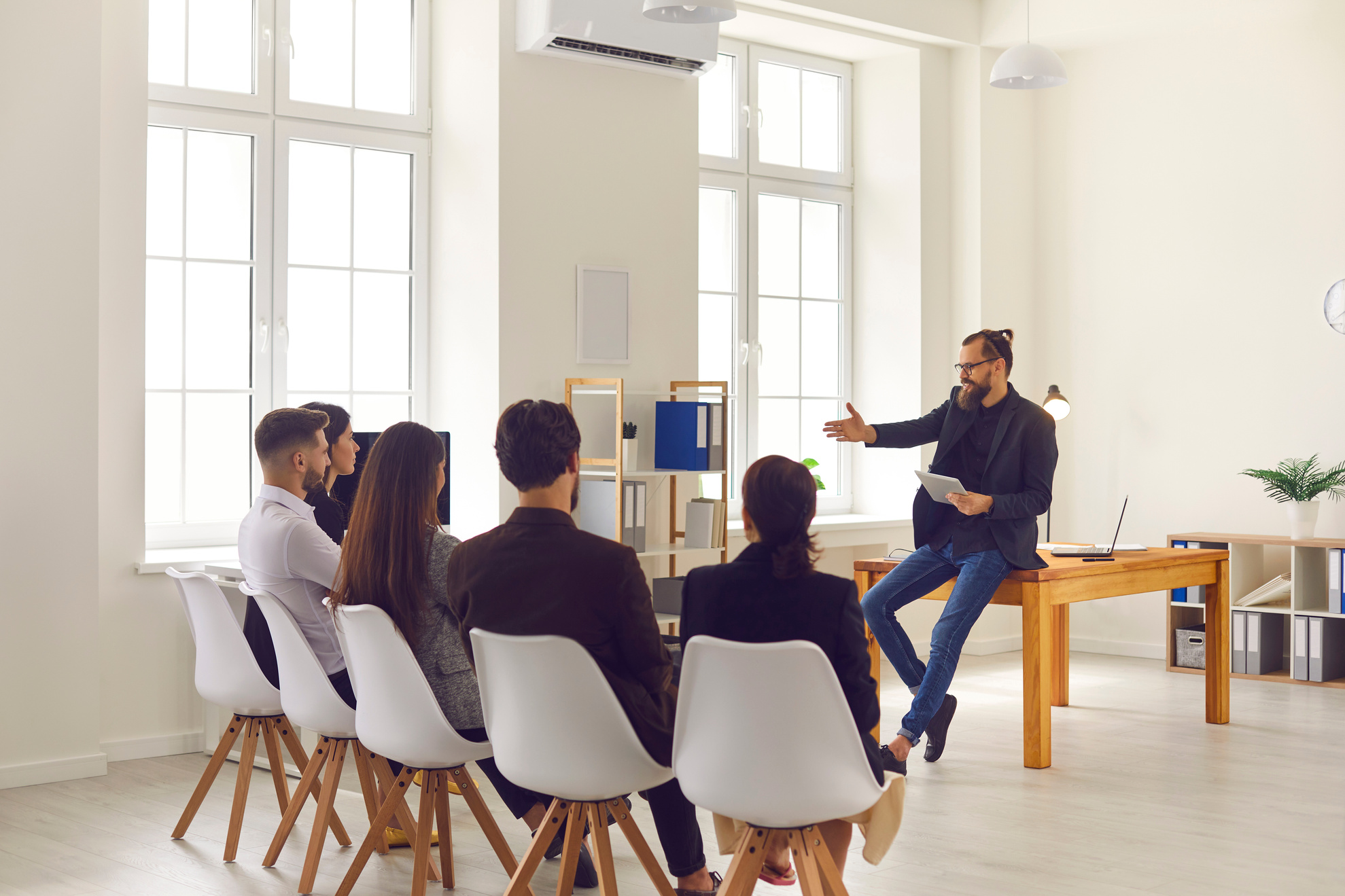 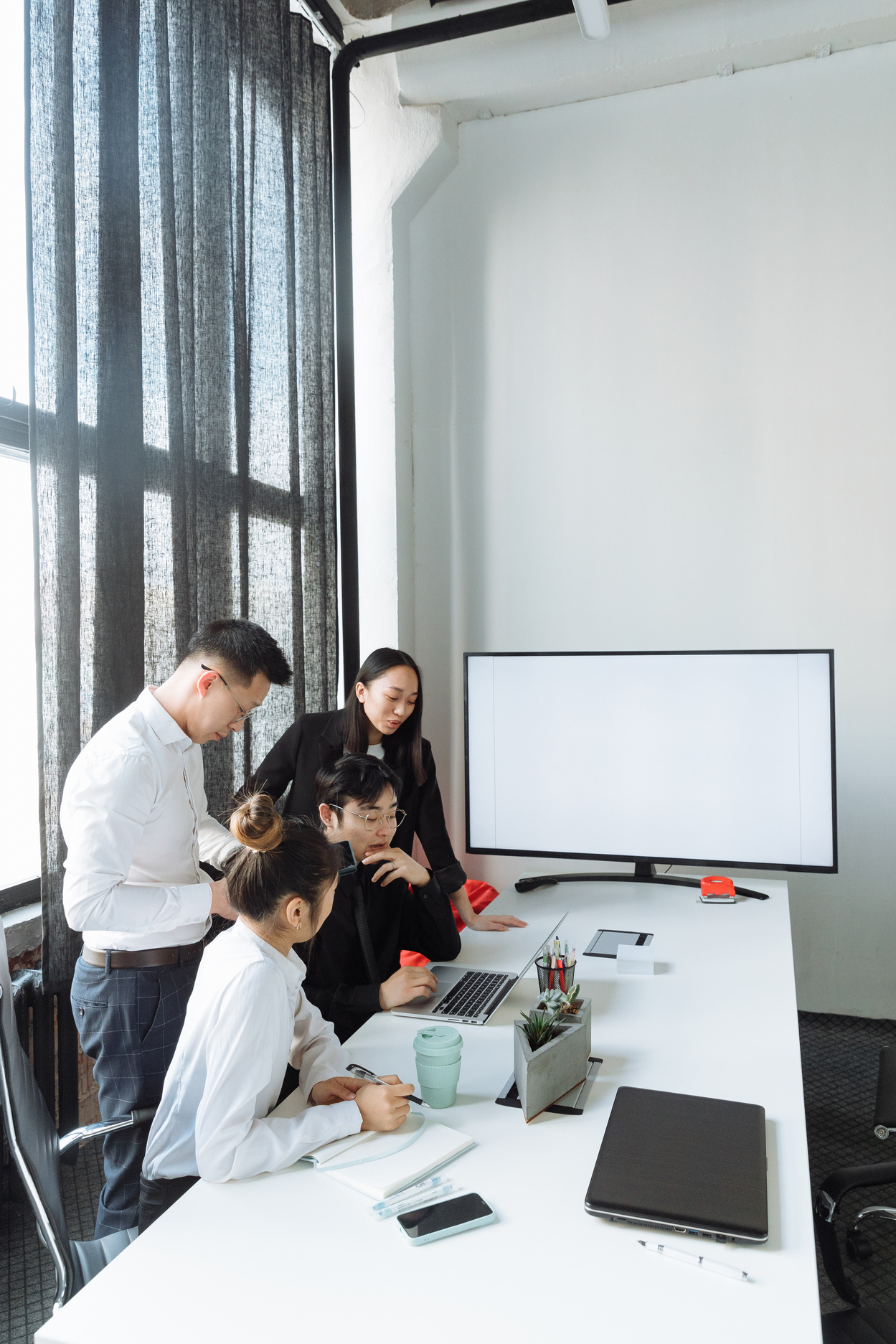 BREAKING NEWS
LEMBAGA PENDIDIKAN (EDUCATIONAL INSTITUTION)
M Ferdiananda Chadafi, S.E.,M.S.M
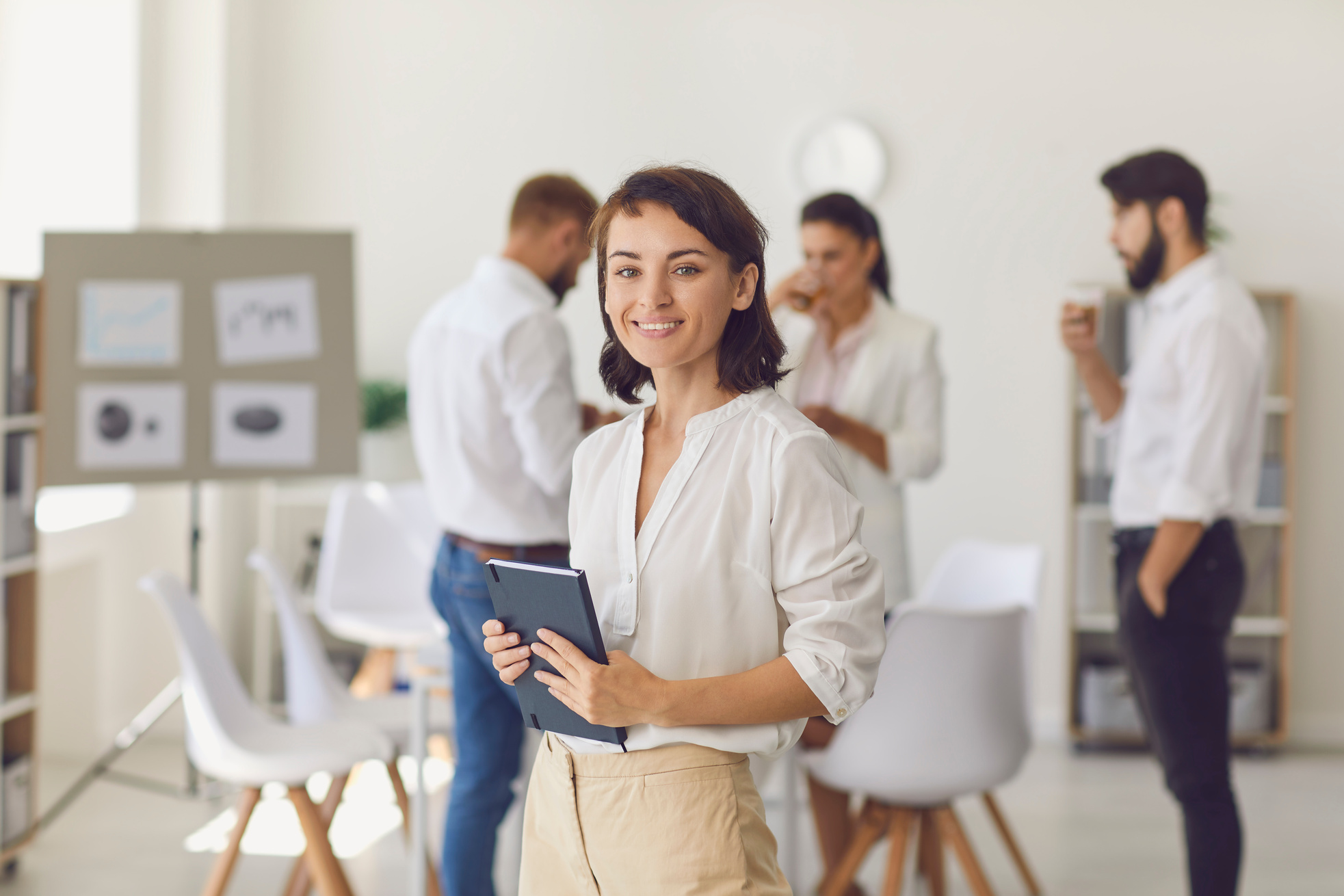 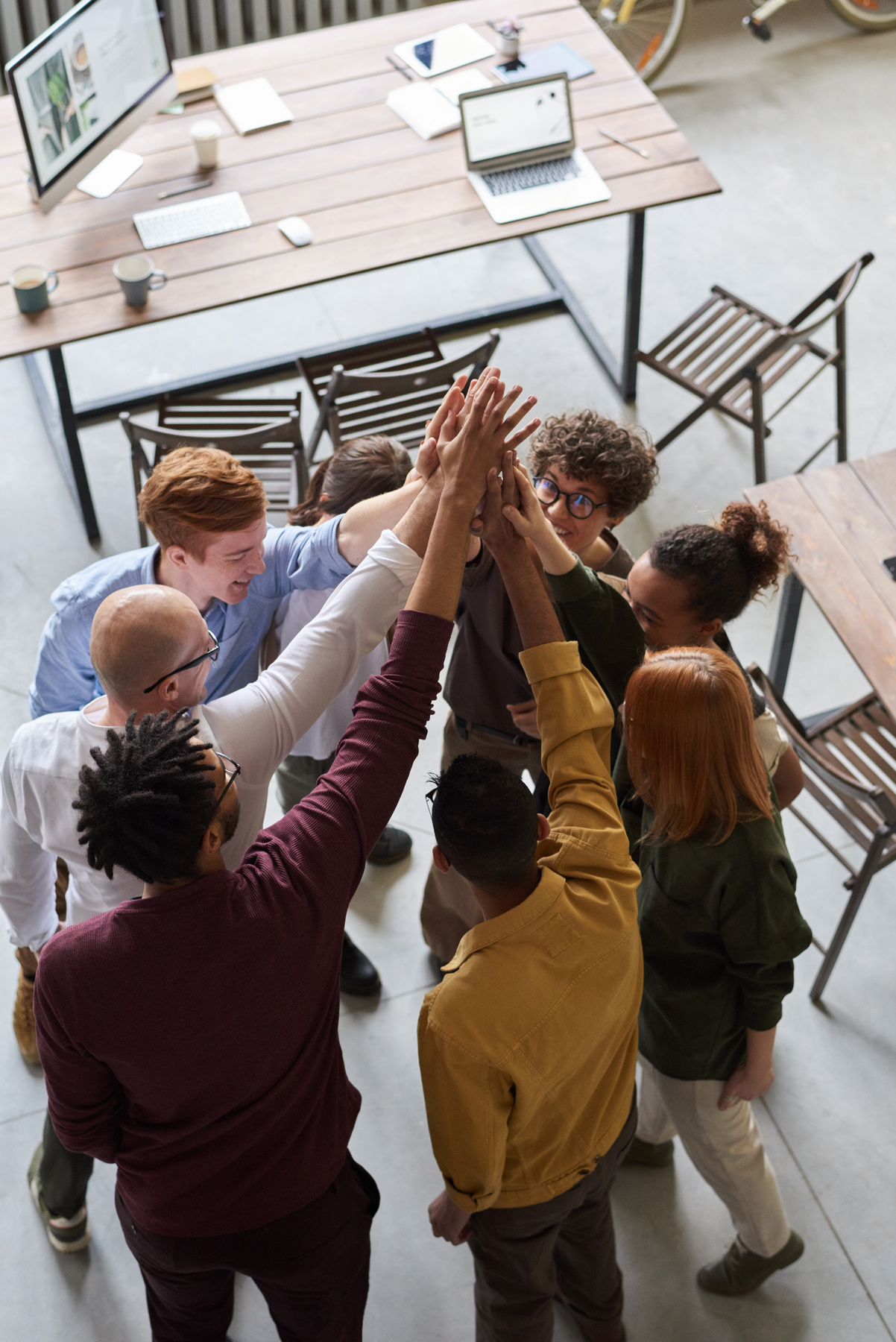 BREAKING NEWS
LEMBAGA PEMERINTAHAN (GOVERNMENT JOB CENTER)
M Ferdiananda Chadafi, S.E.,M.S.M
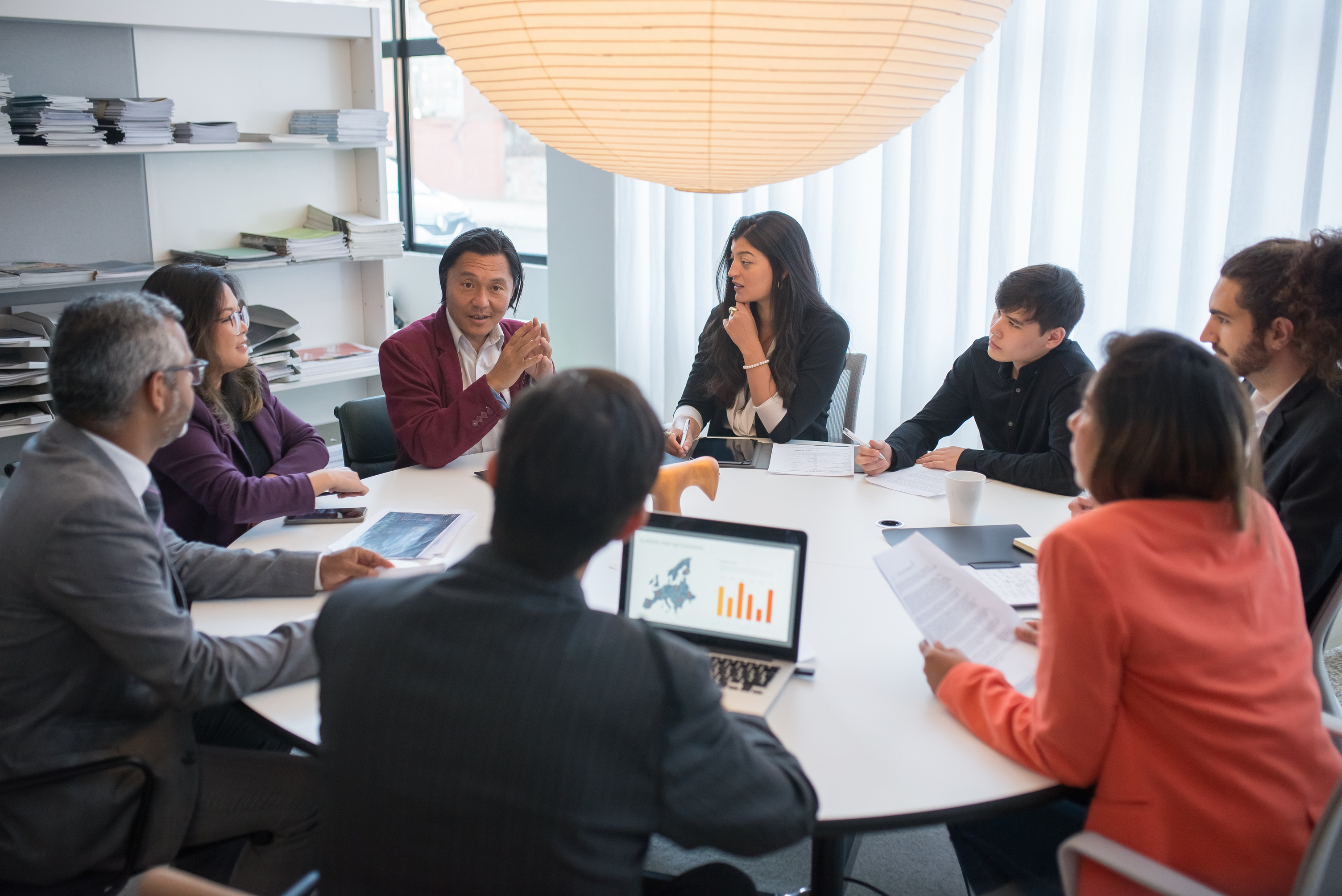 BREAKING NEWS
KESIMPULAN MATERI
M Ferdiananda Chadafi, S.E.,M.S.M
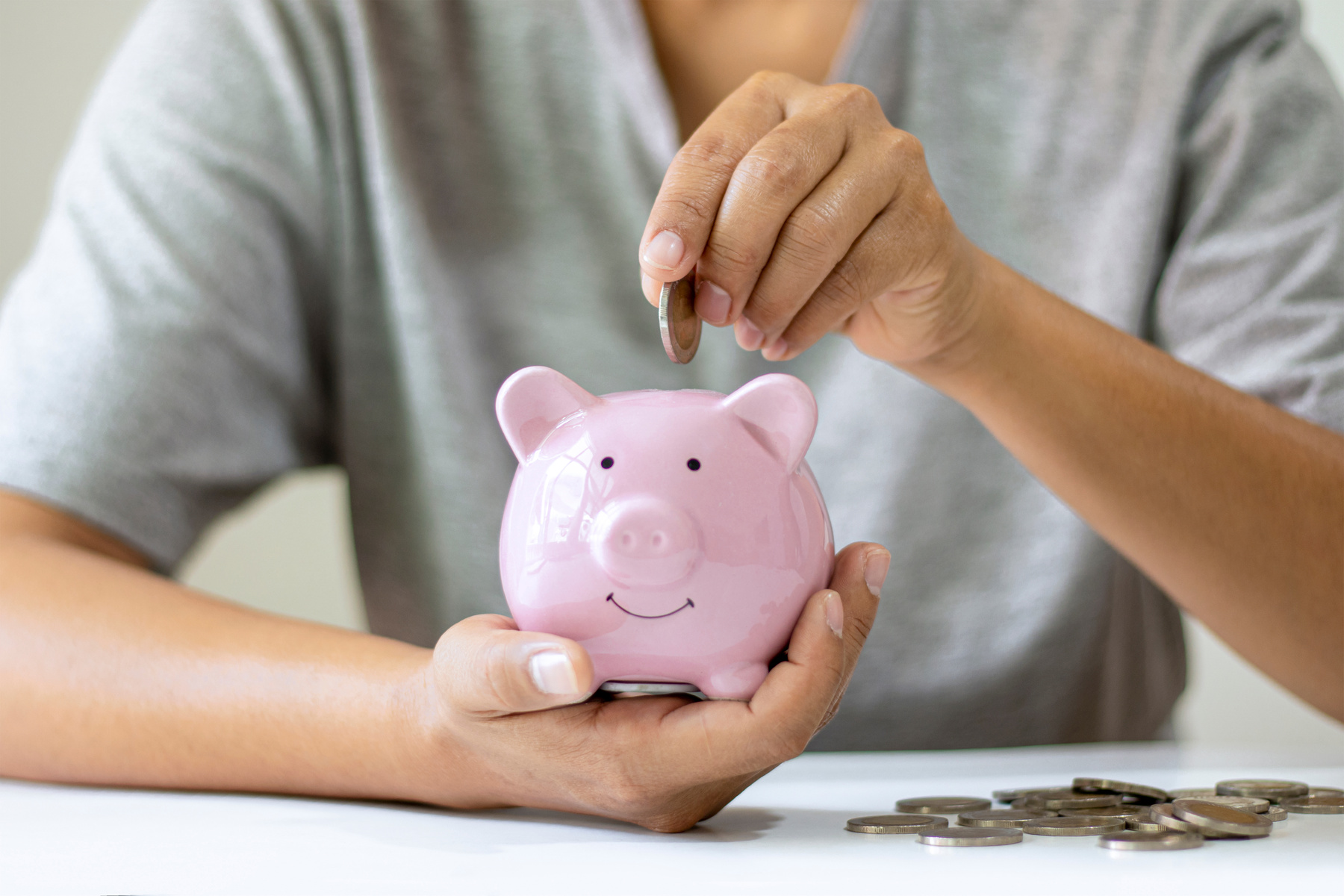 BREAKING NEWS
TERIMA KASIH.
M Ferdiananda Chadafi, S.E.,M.S.M